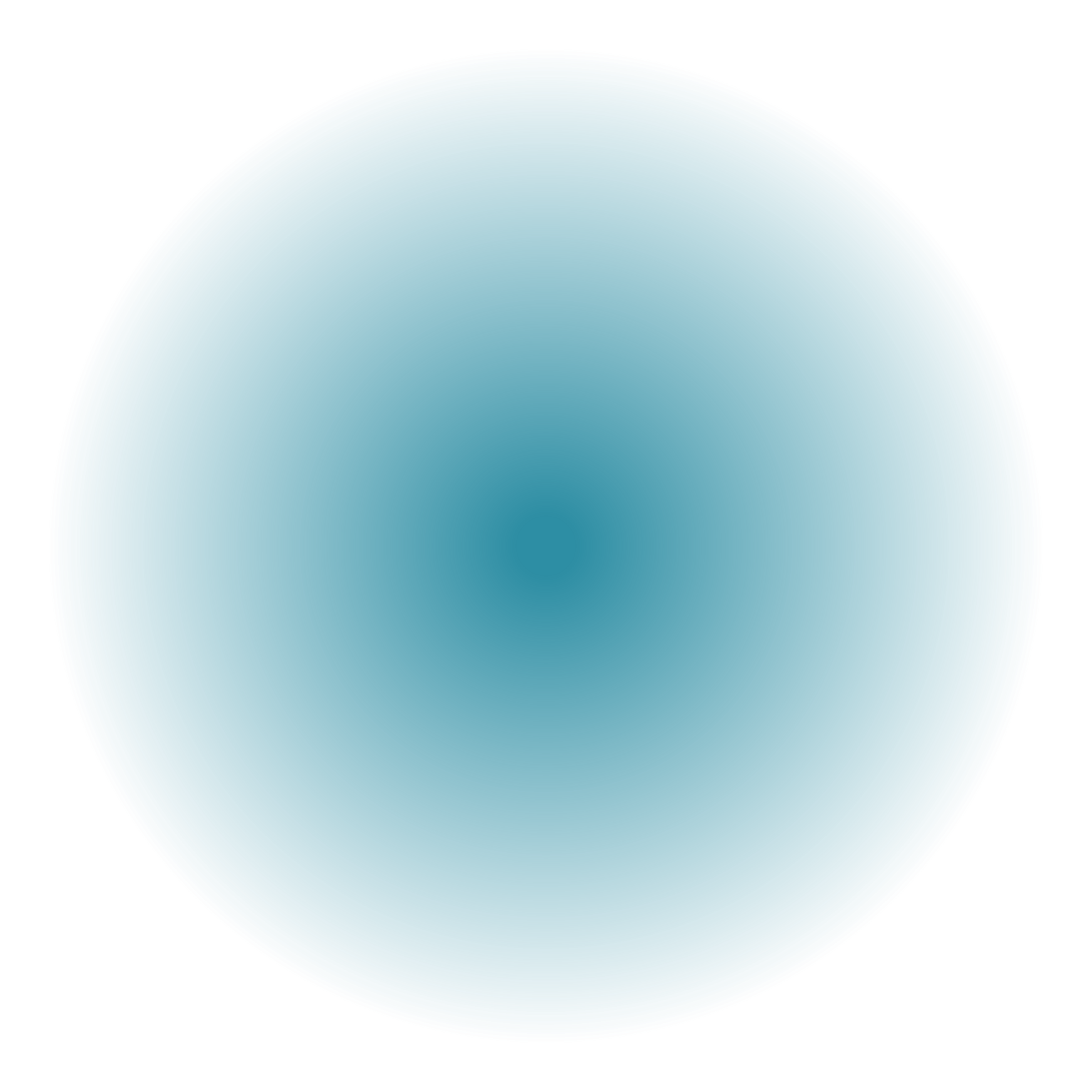 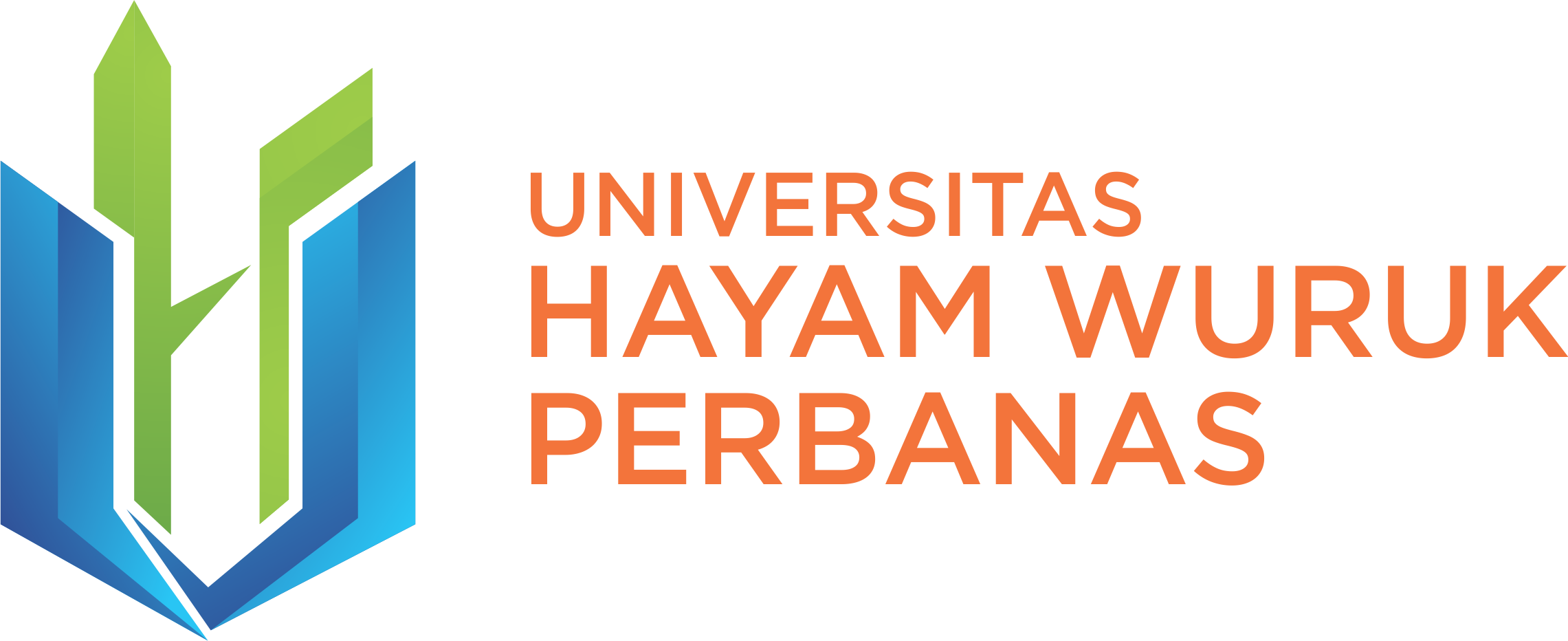 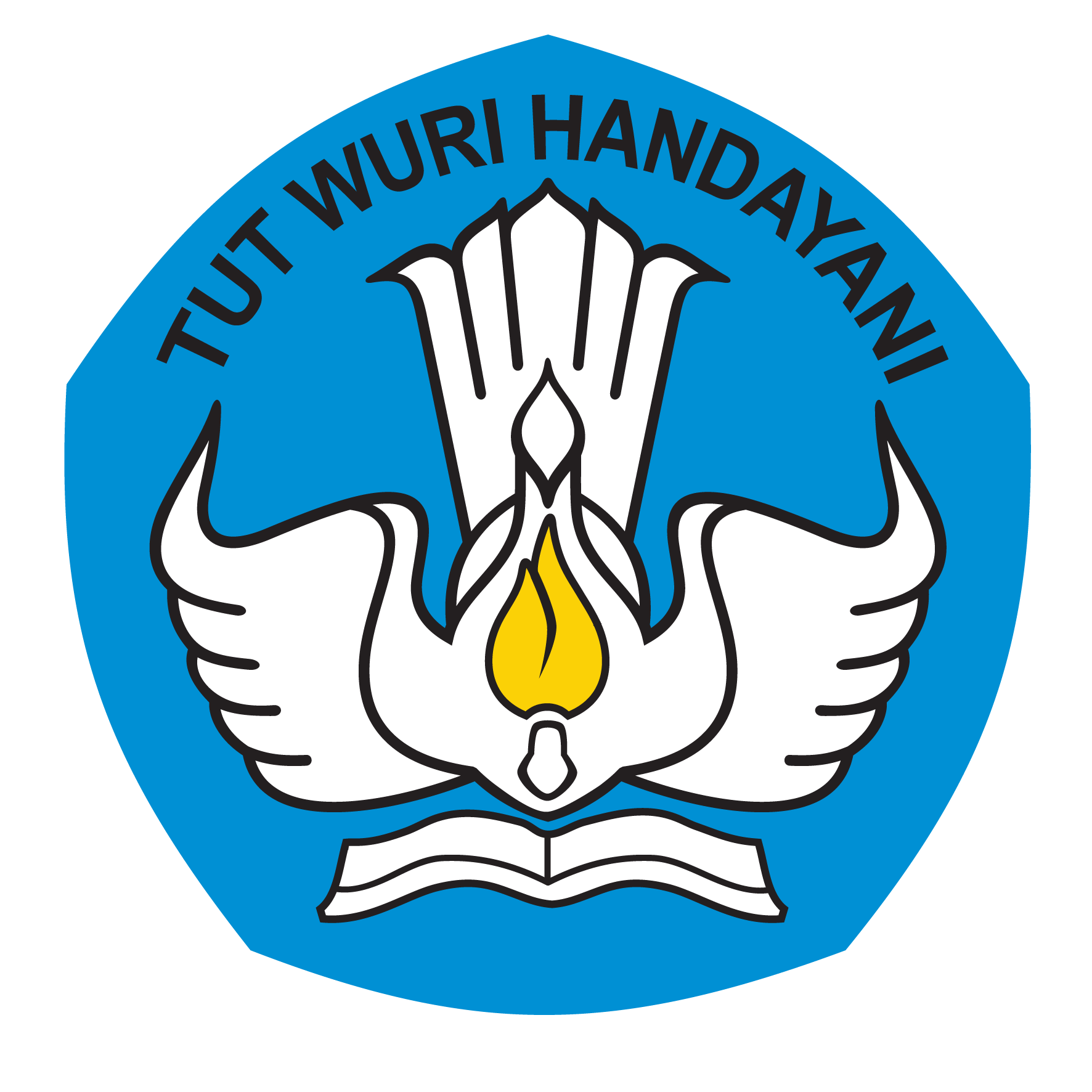 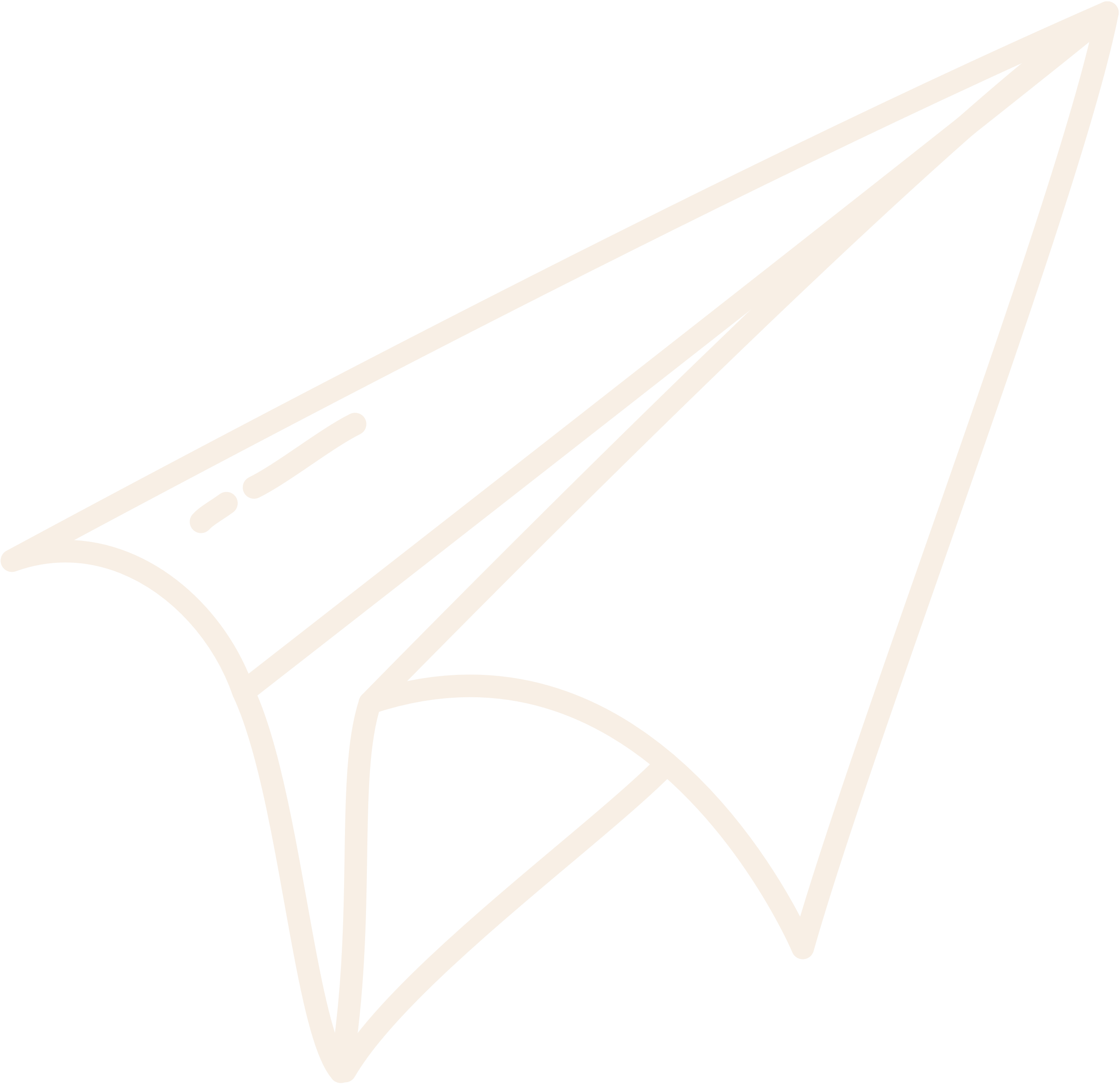 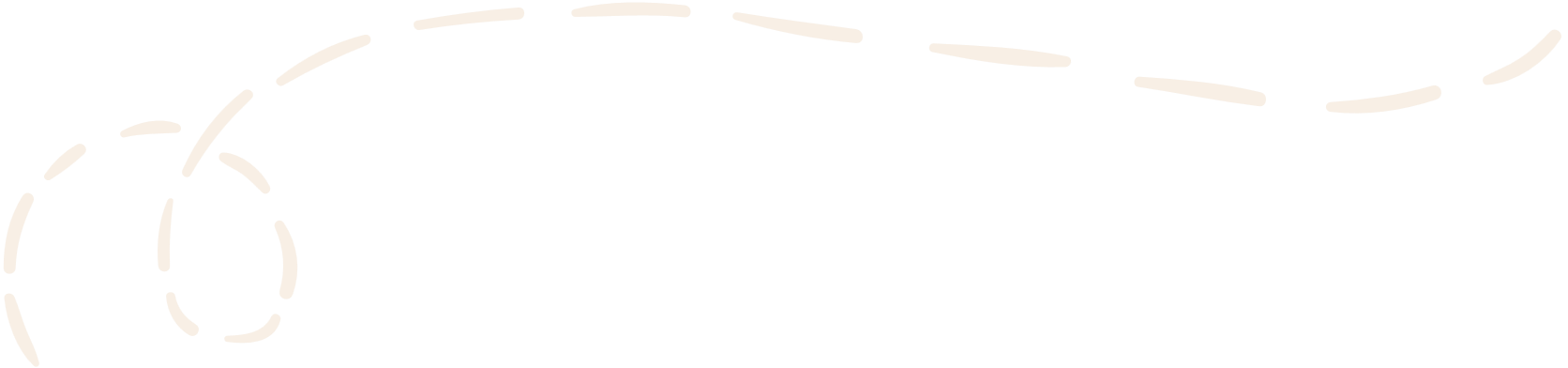 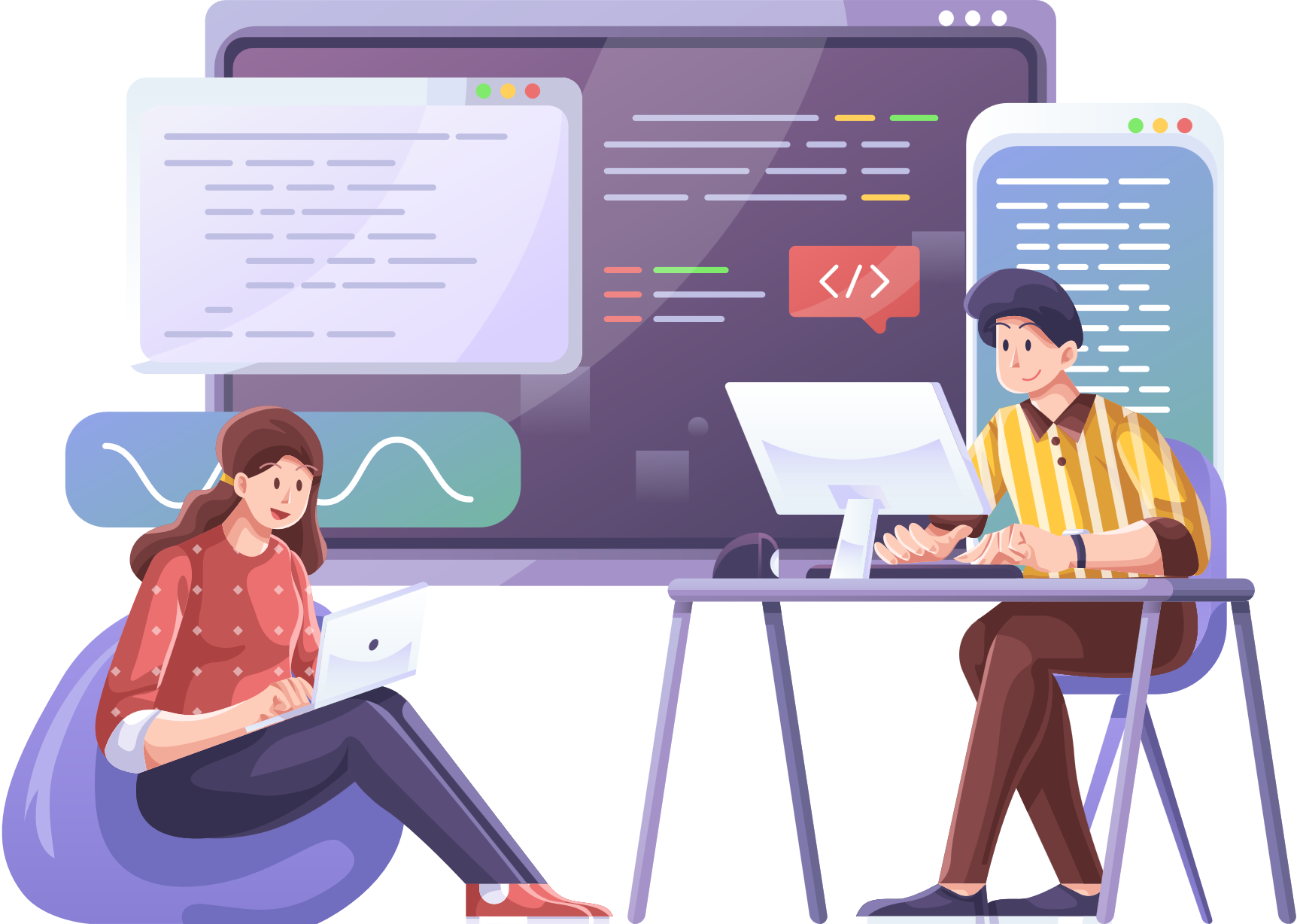 BAB 4
STRUKTUR ALGORITMA PEMROGRAMAN: SEKUENSIAL
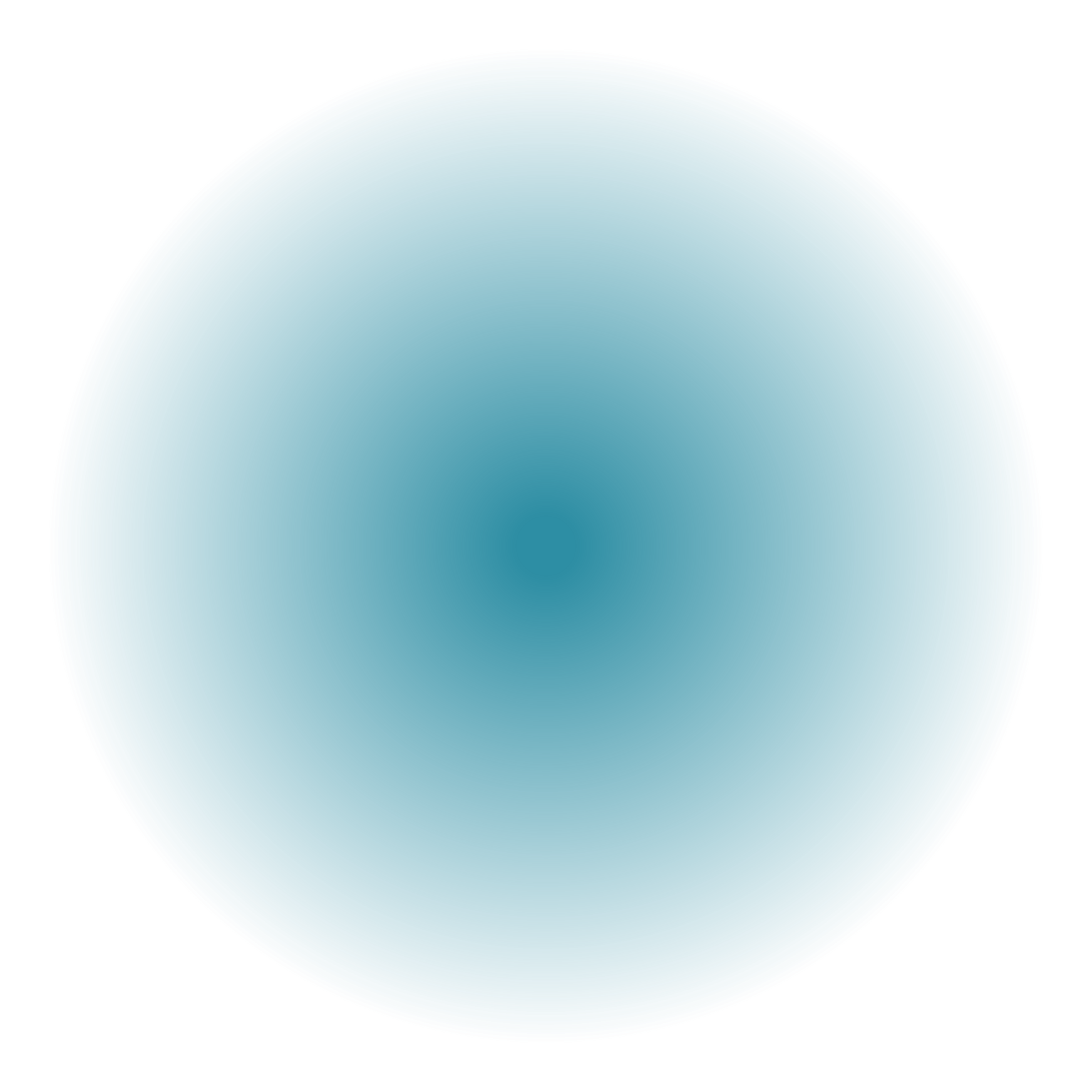 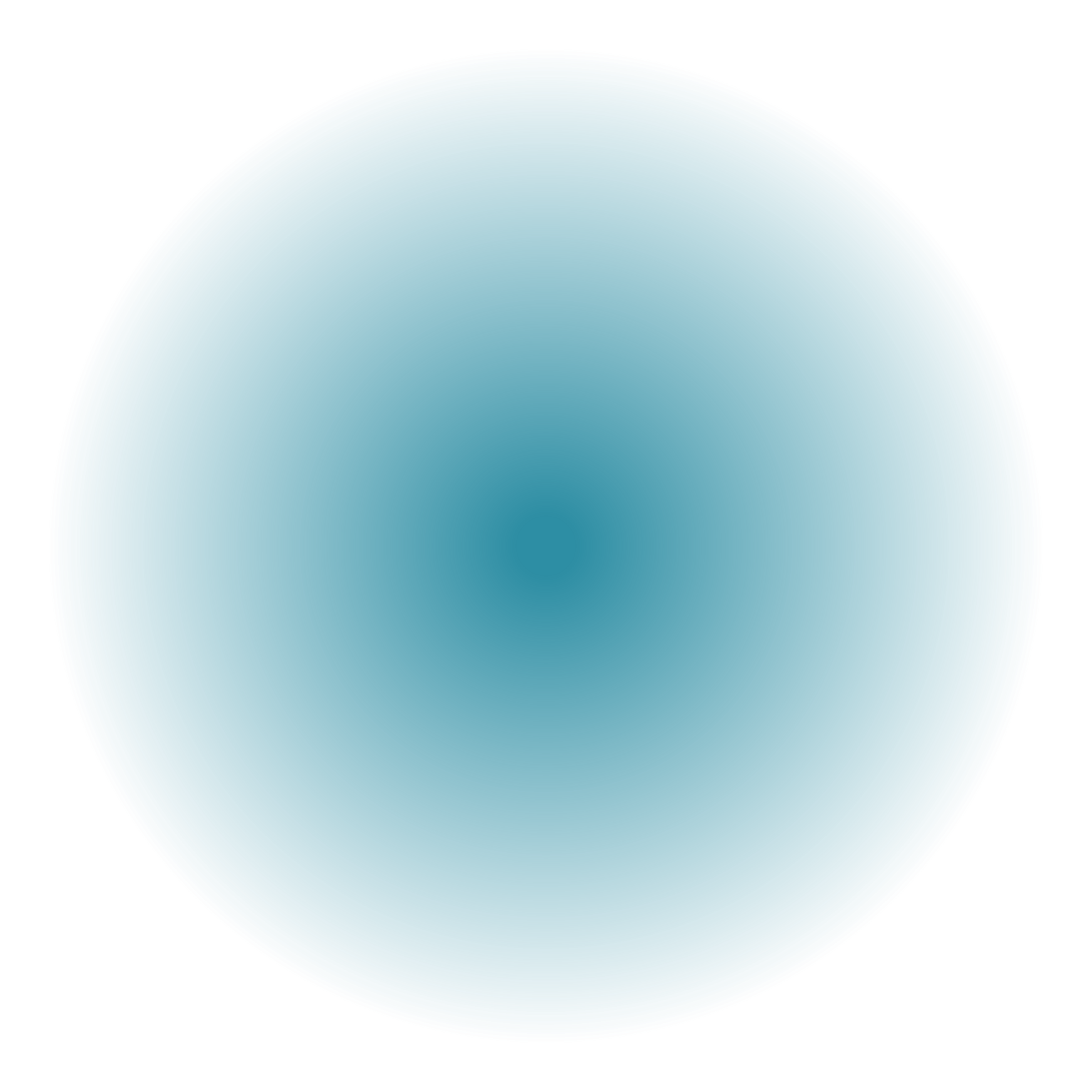 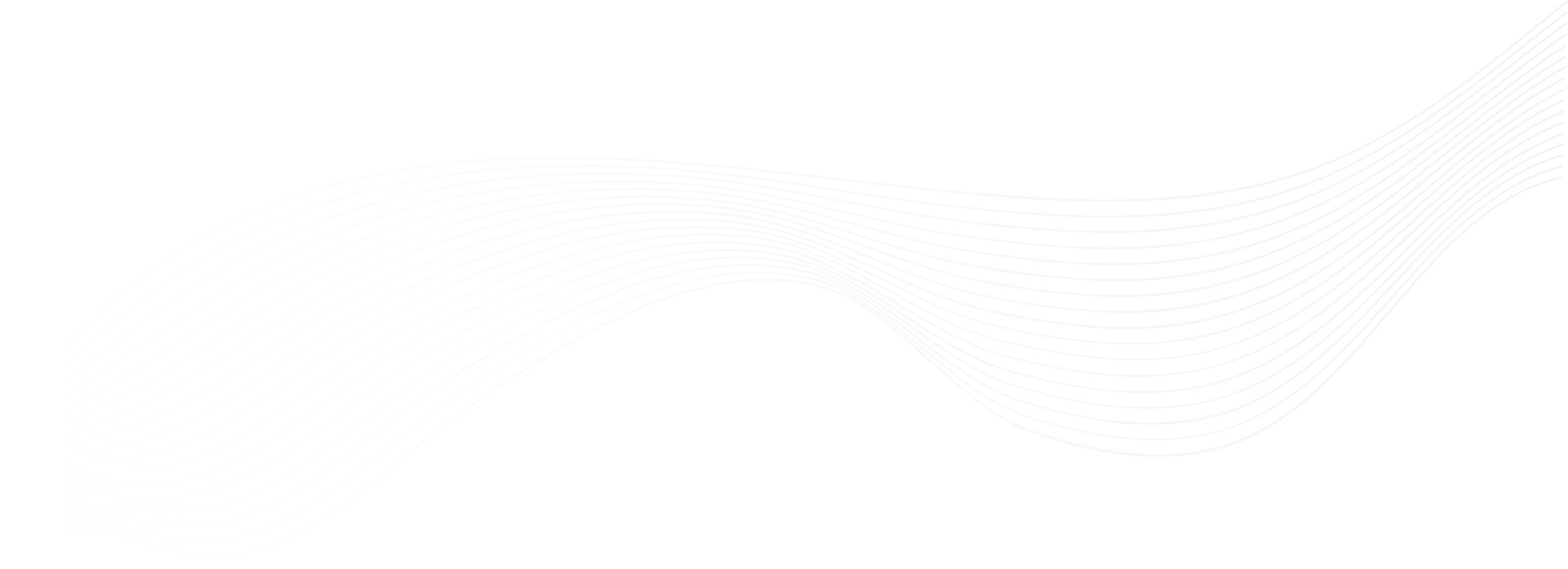 Outlines
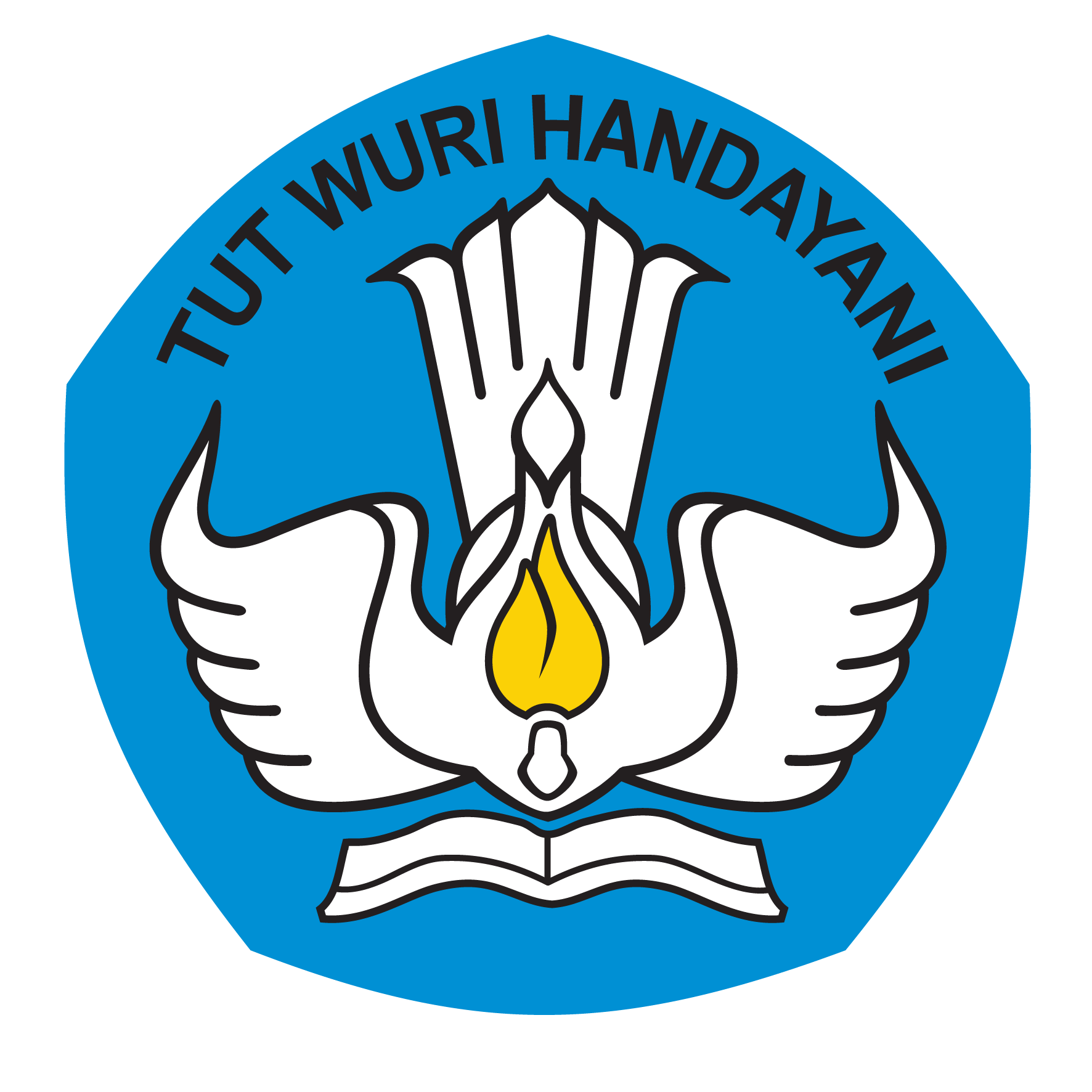 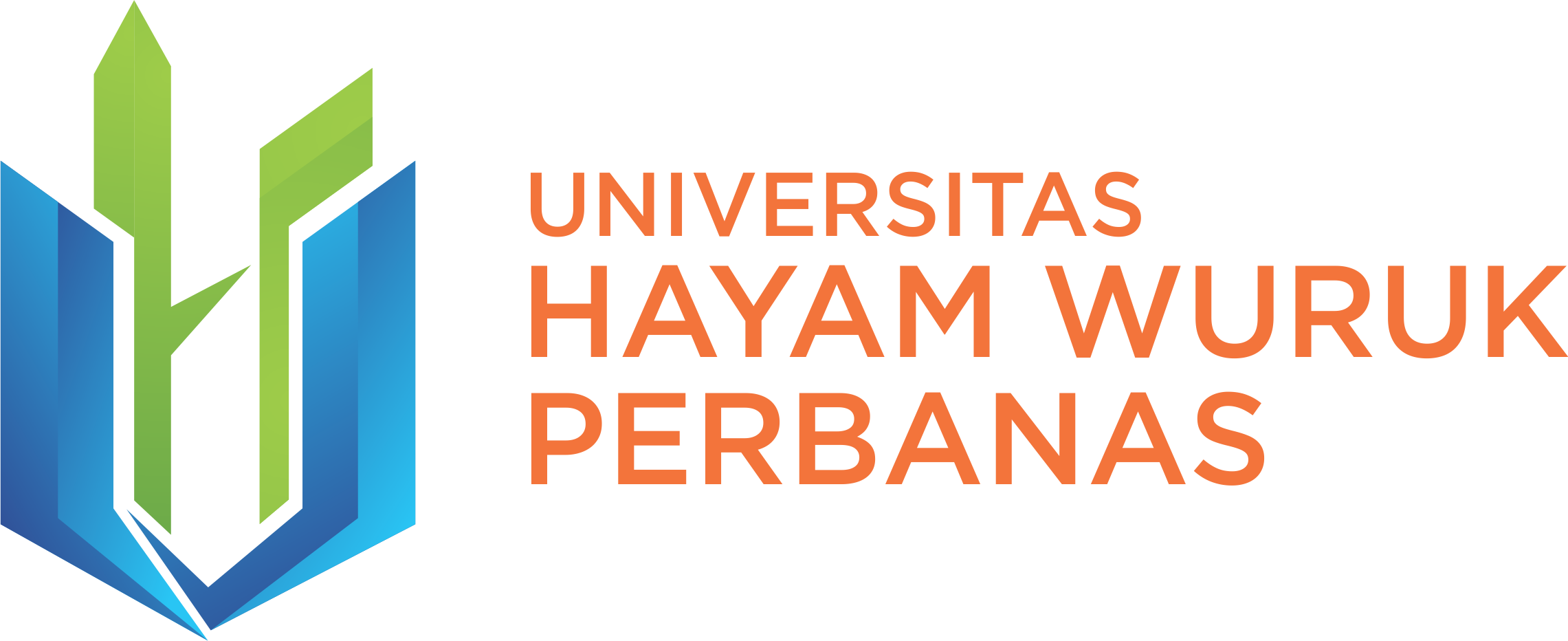 01
Jenis Struktur Algoritma Sekuensial
02
Mengenali Bentuk Struktur Sekuensial
03
Implementasi Struktur Sekuensial pada Beragam Studi Kasus
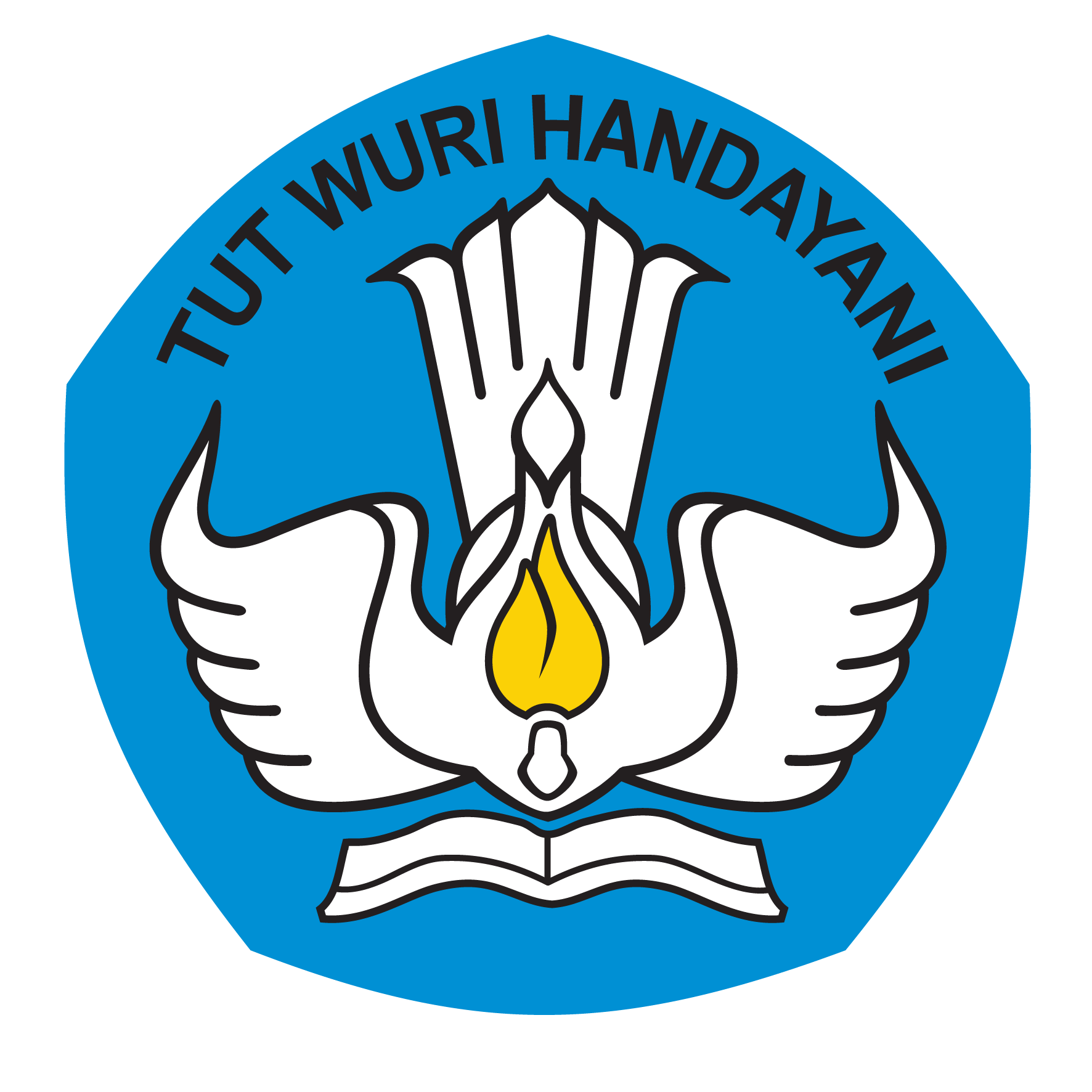 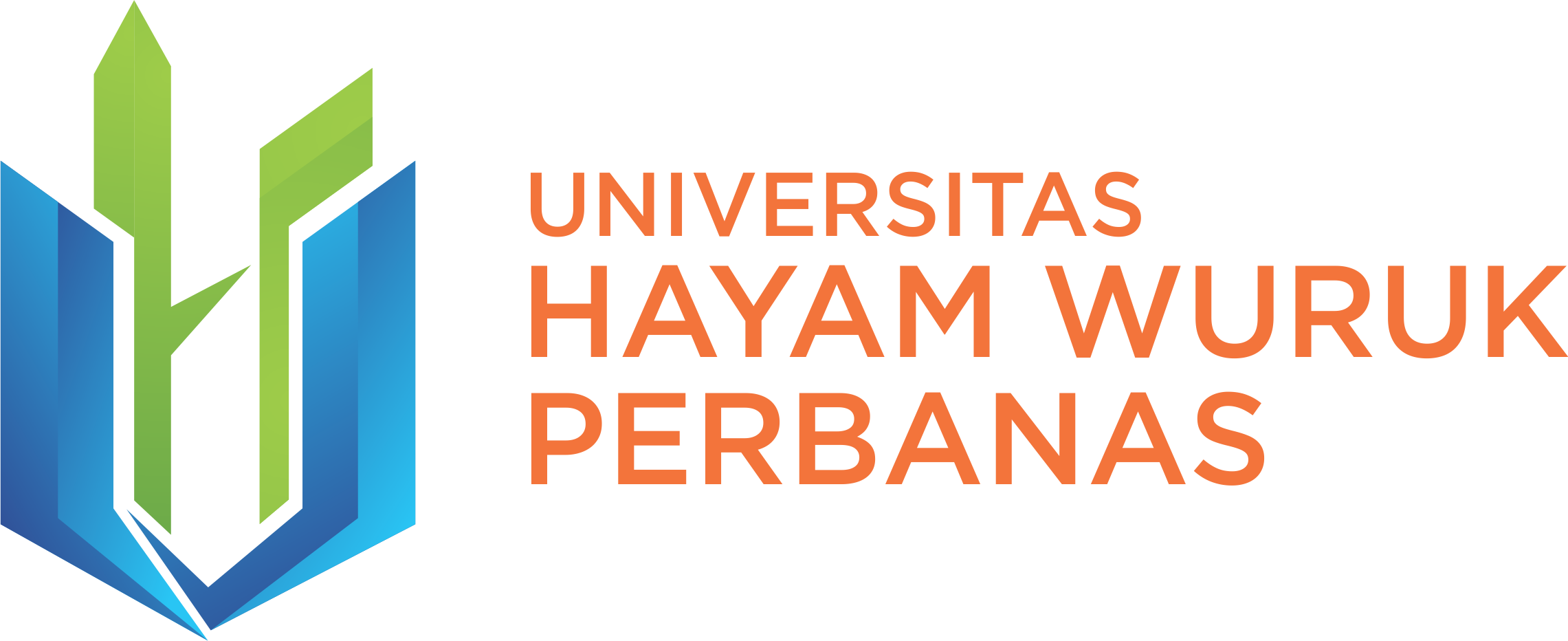 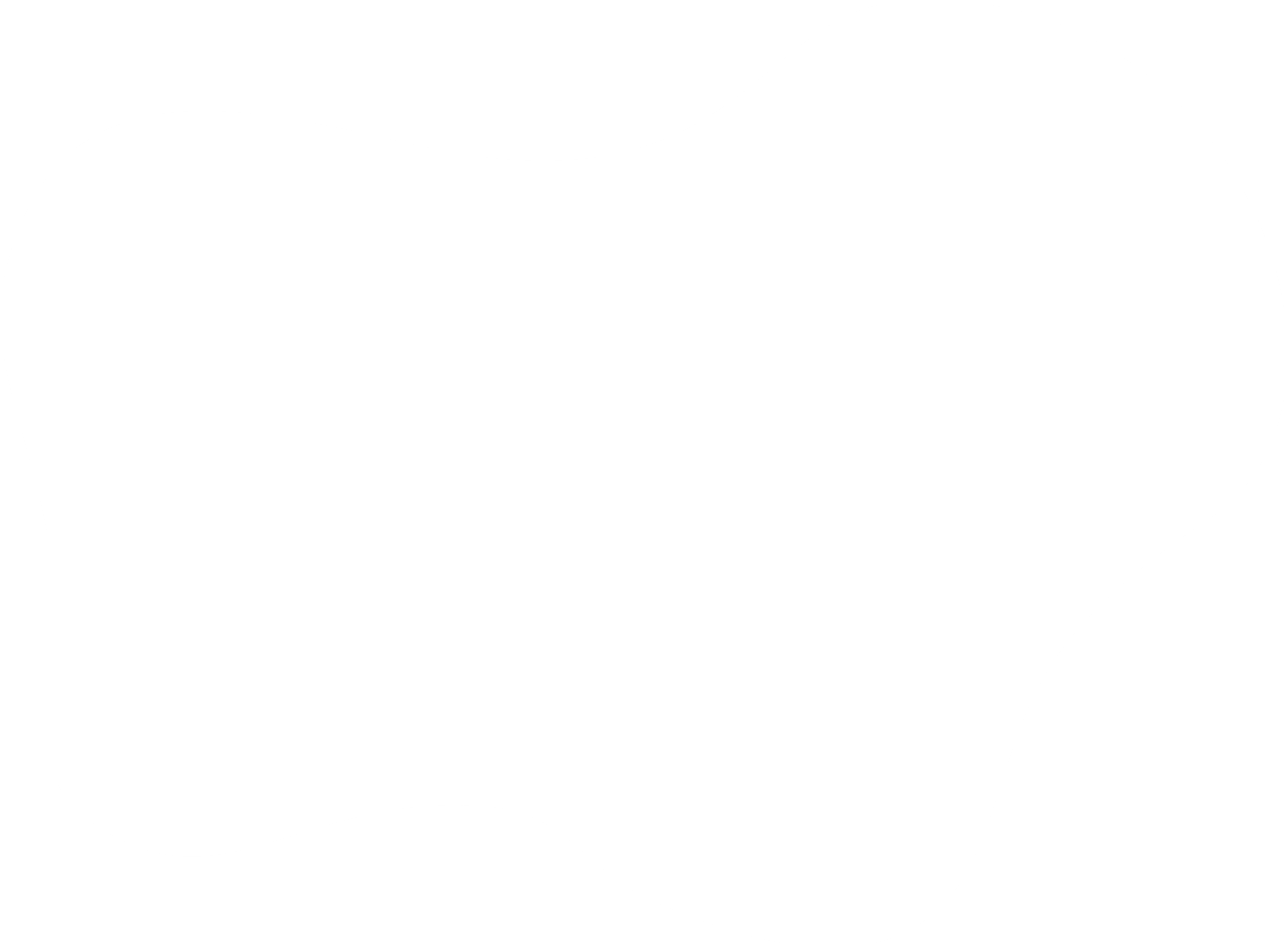 Struktur: suatu rangkaian yang disusun sedemikian rupa dengan pola tertentu. 
Struktur terdiri dari beberapa elemen yang dirangkai sehingga menjadi satu kesatuan yang utuh. 
Sebuah algoritma dapat dibangun melalui 3 buah konstruksi atau struktur dasar, yaitu struktur sekuensial atau runtunan, struktur pemilihan, dan struktur perulangan.
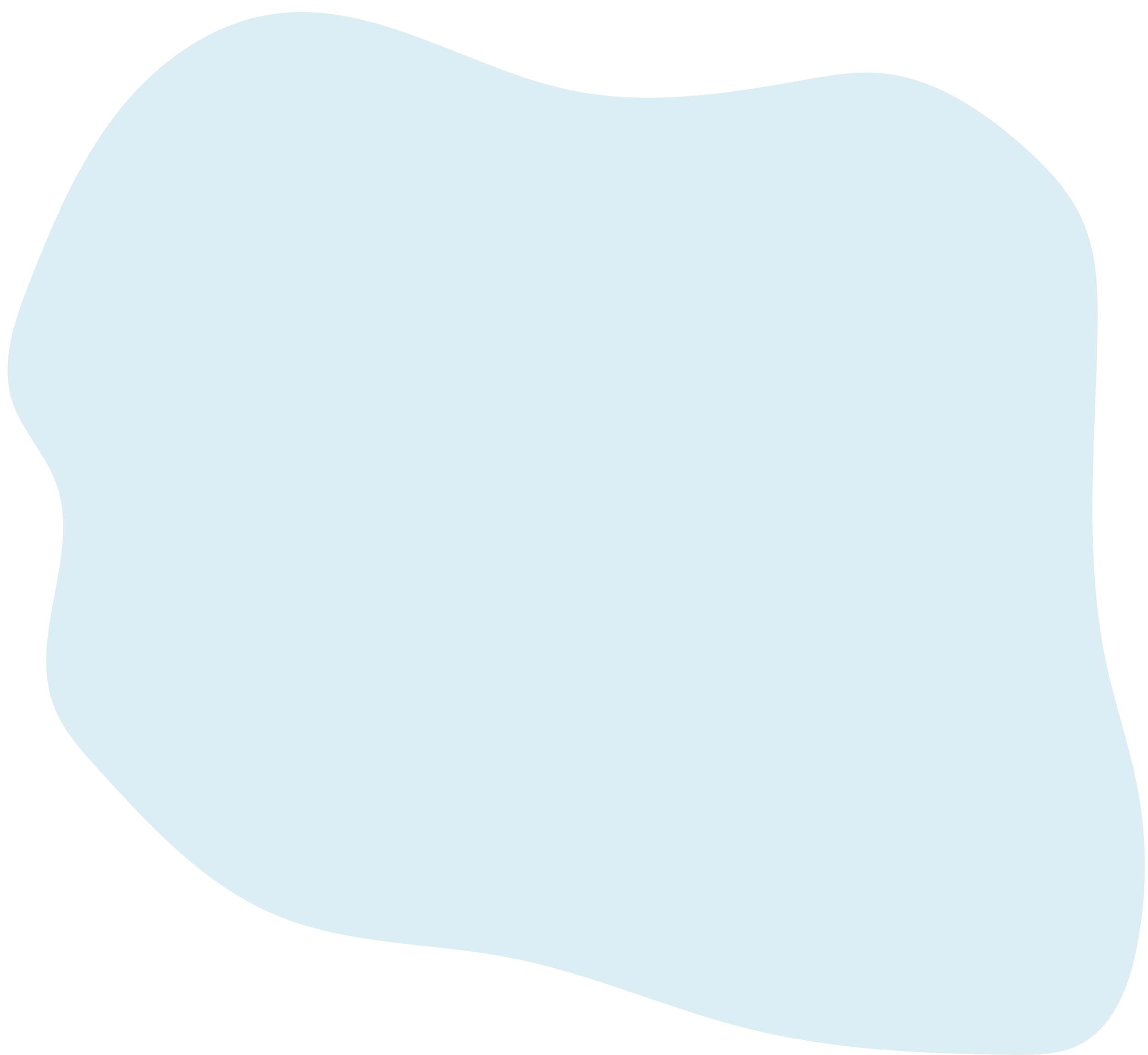 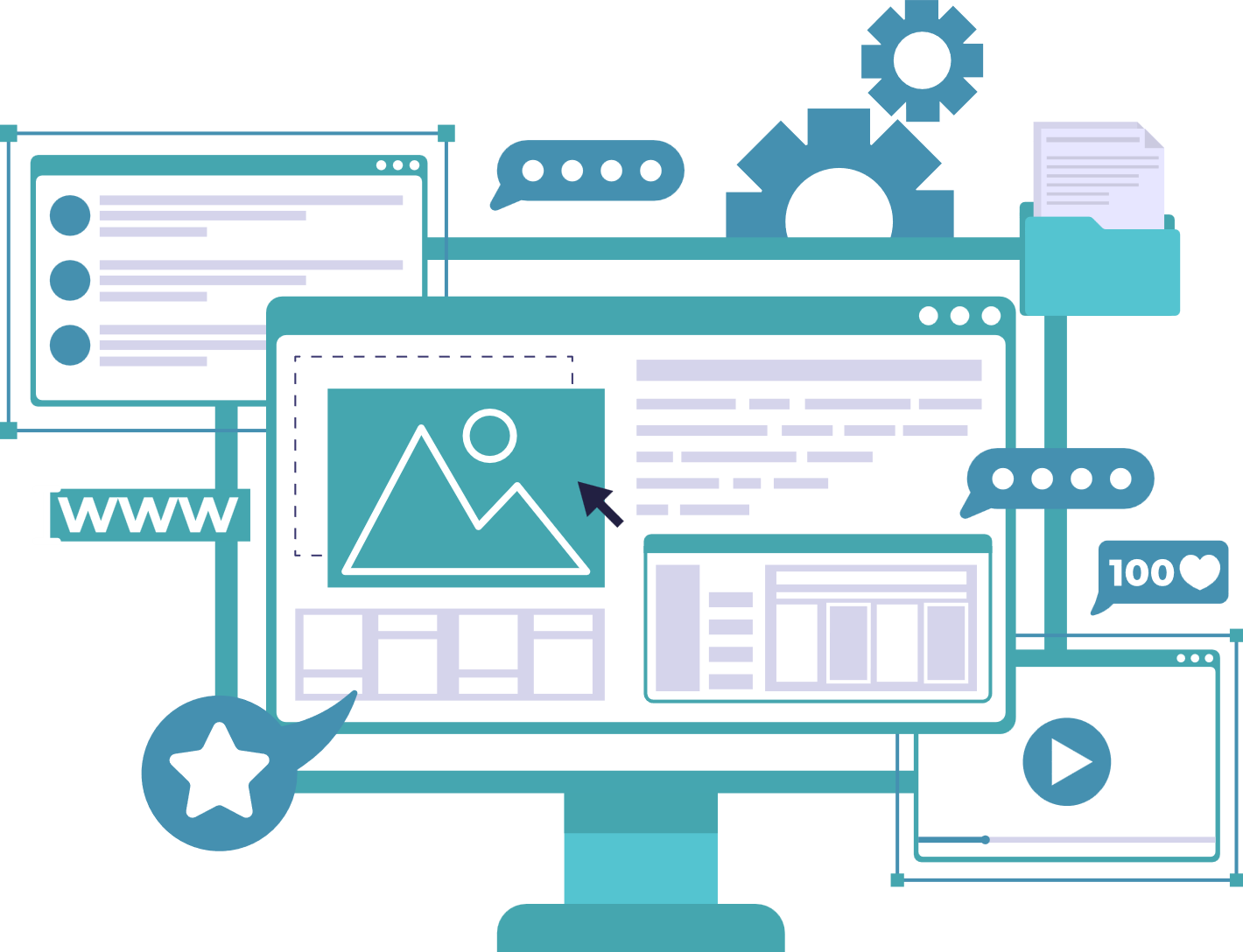 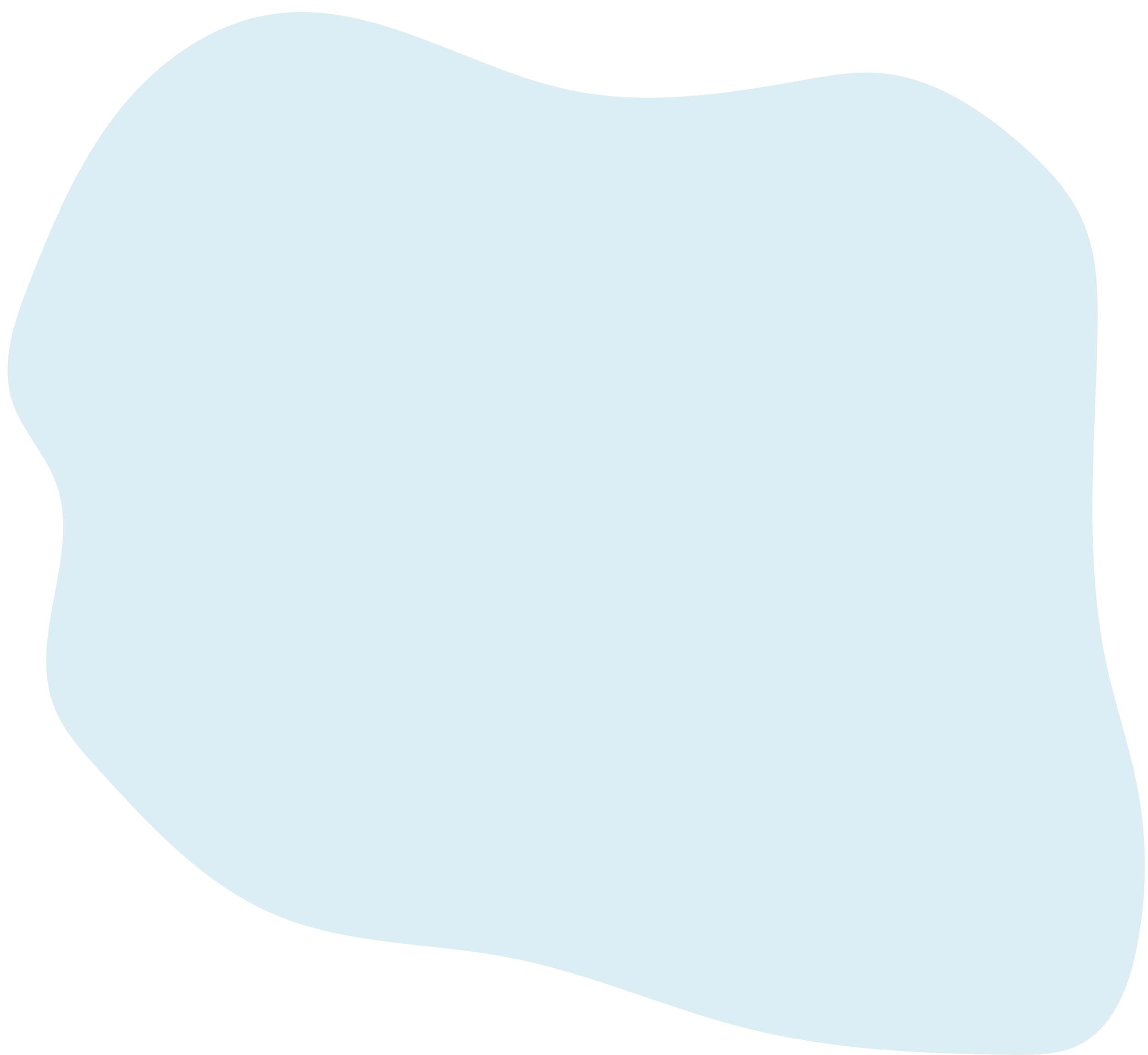 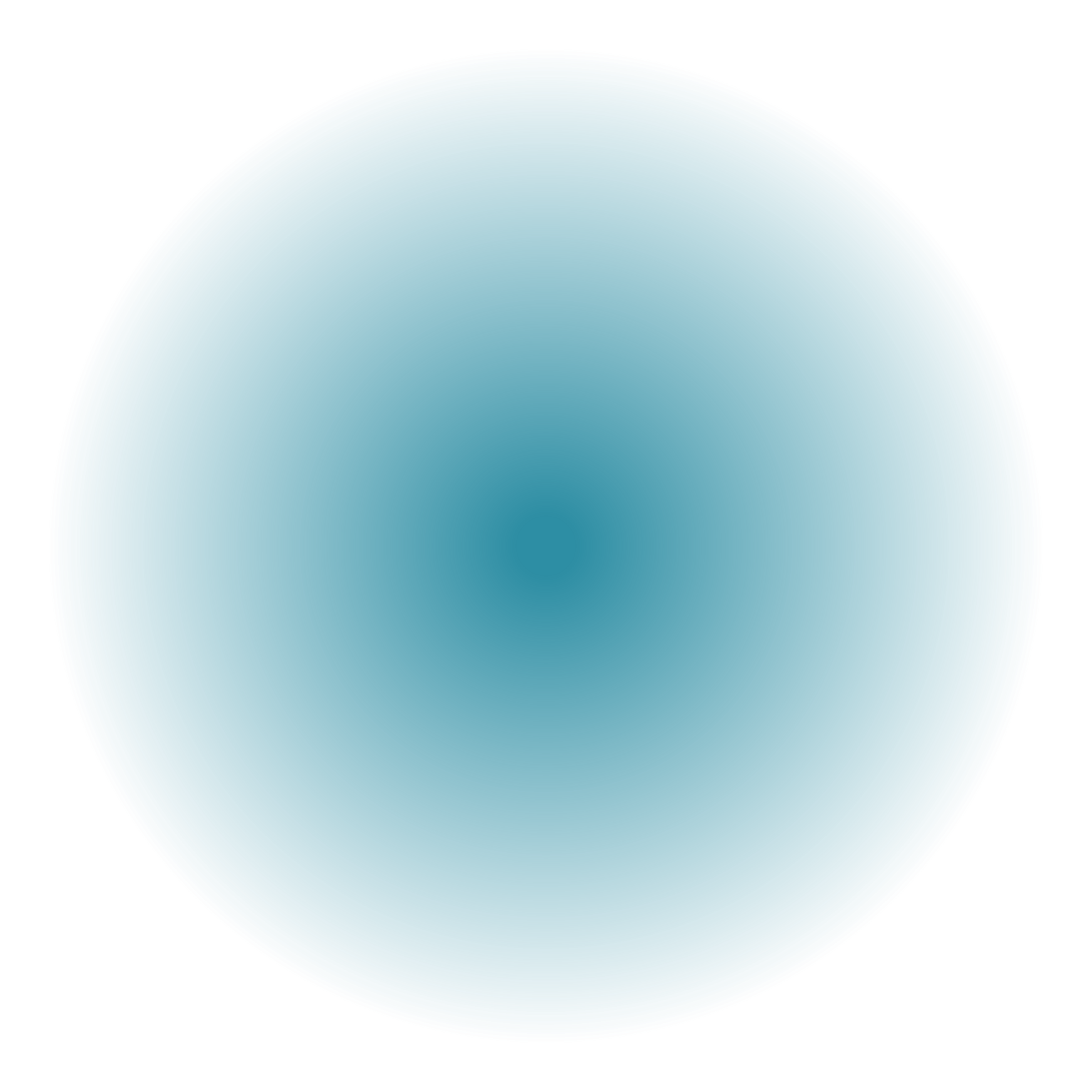 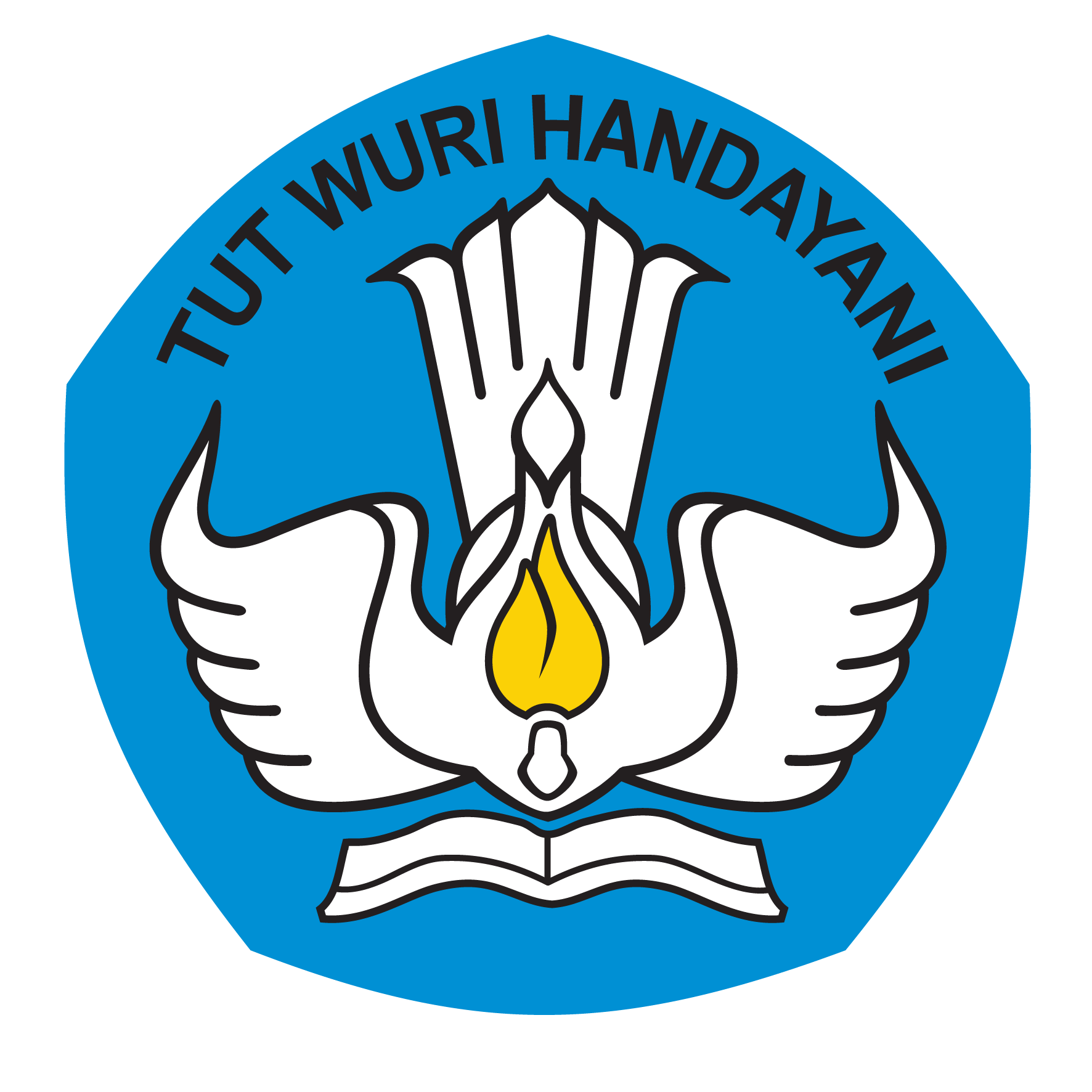 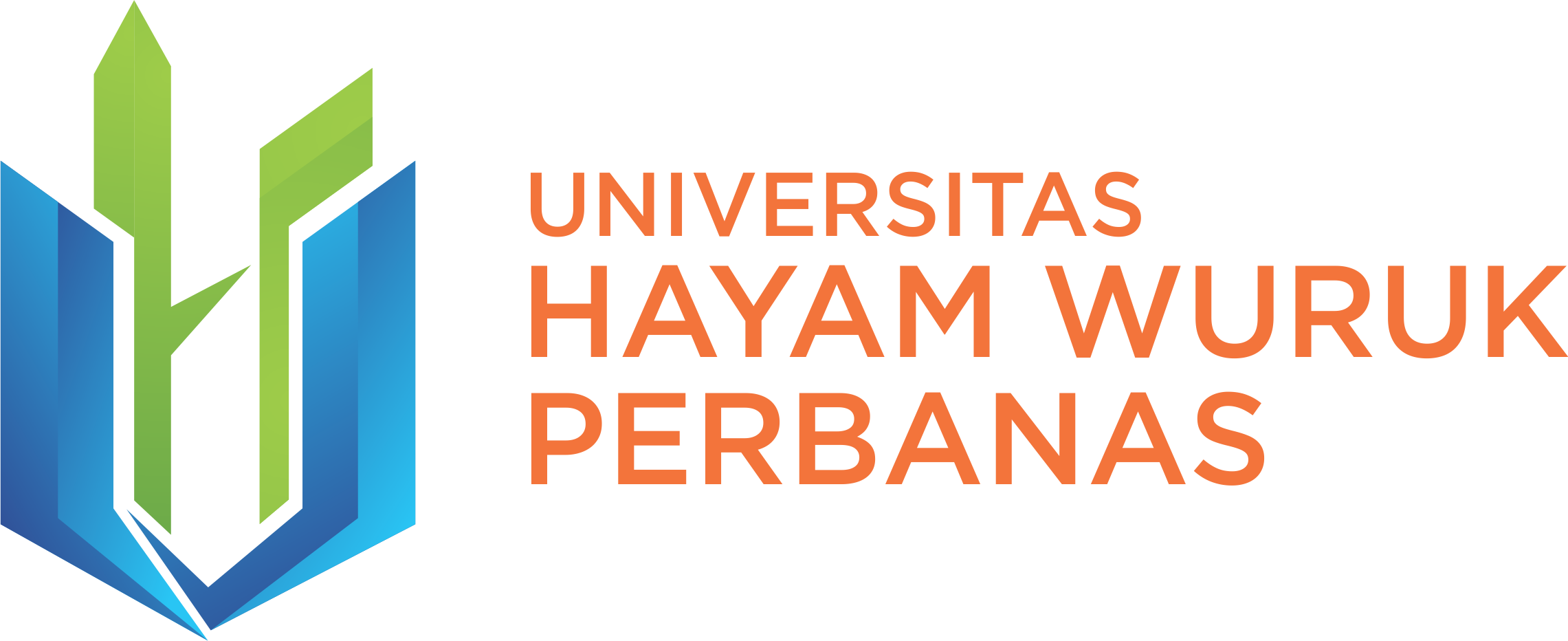 Struktur Algoritma Sekuensial
Konstruksi sekuensial atau runtunan  konstruksi yang terdiri dari sederatan instruksi yang diproses secara serial atau sekuensial.
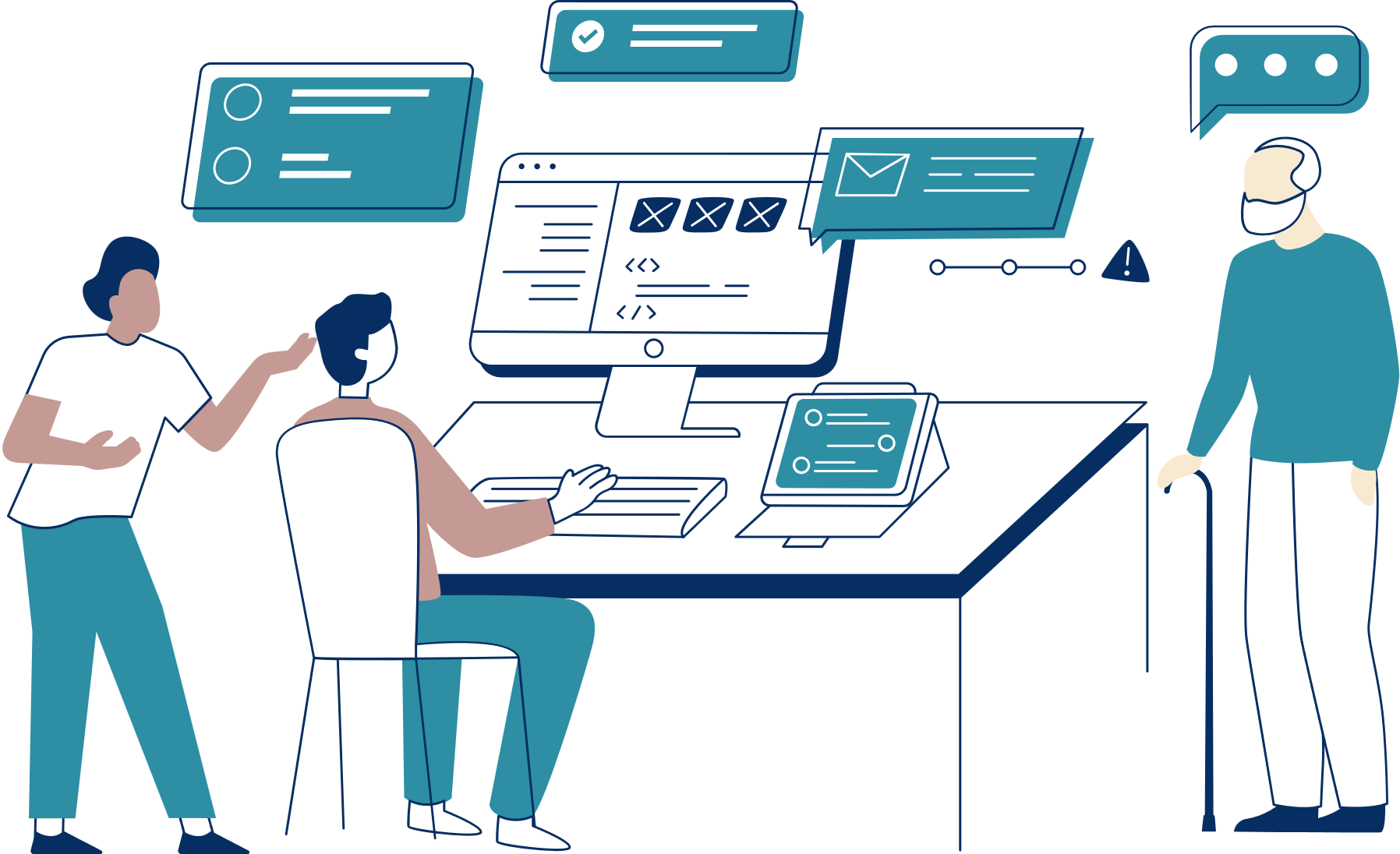 Pada struktur sekuensial, instruksi dapat ditulis dalam satu baris dan jika instruksinya banyak maka dapat ditulis dalam satu baris dengan memisahkan setiap instruksi menggunakan tanda ()
Didalam struktur algoritma sekuensial, setiap instruksi dikerjakan secara berurutan atau dengan kata lain suatu instruksi dikerjakan setelah instruksi sebelumnya selesai dikerjakan
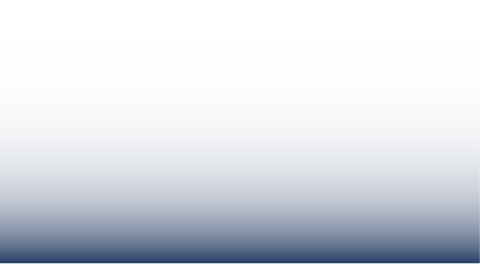 Penggunaan Struktur Sekuensial
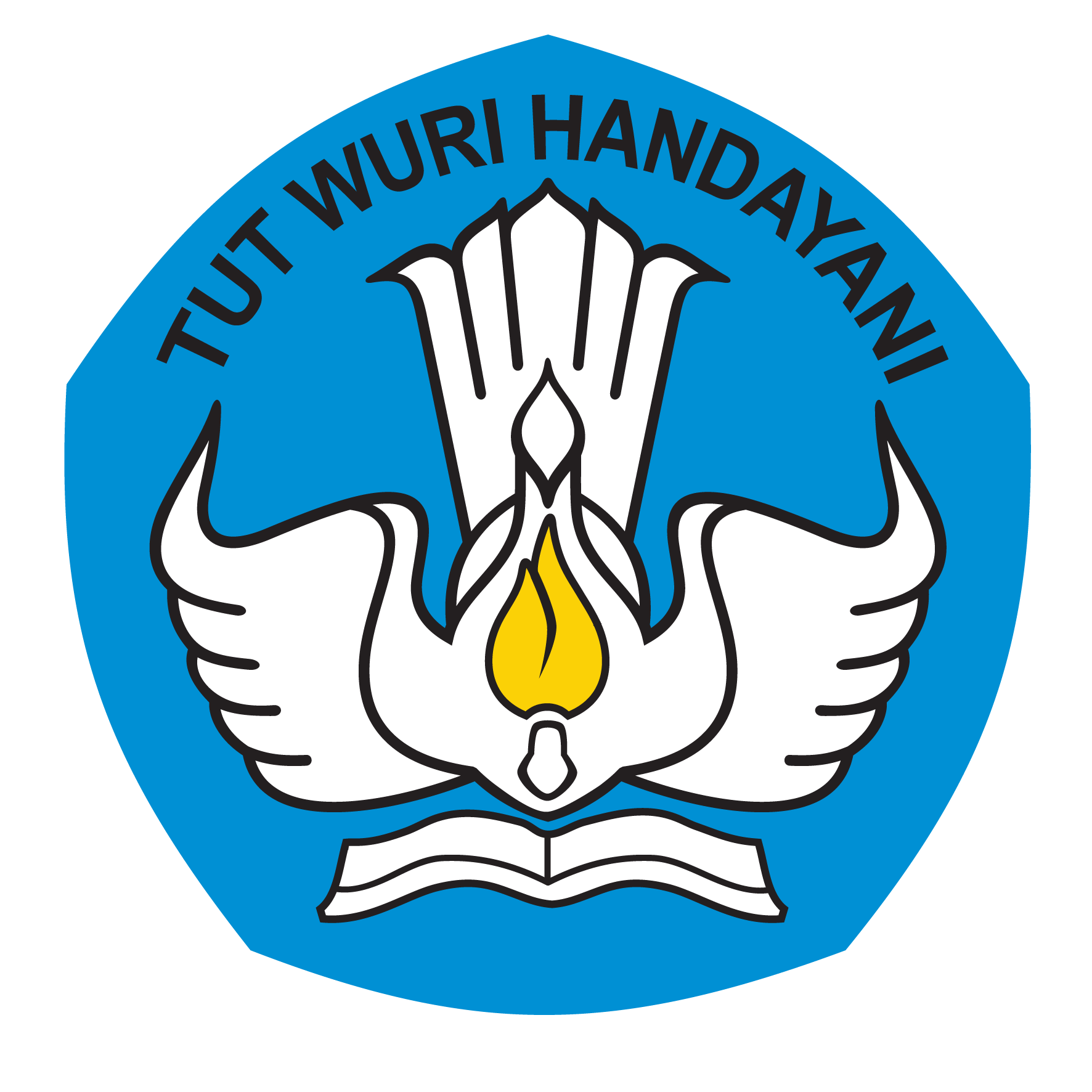 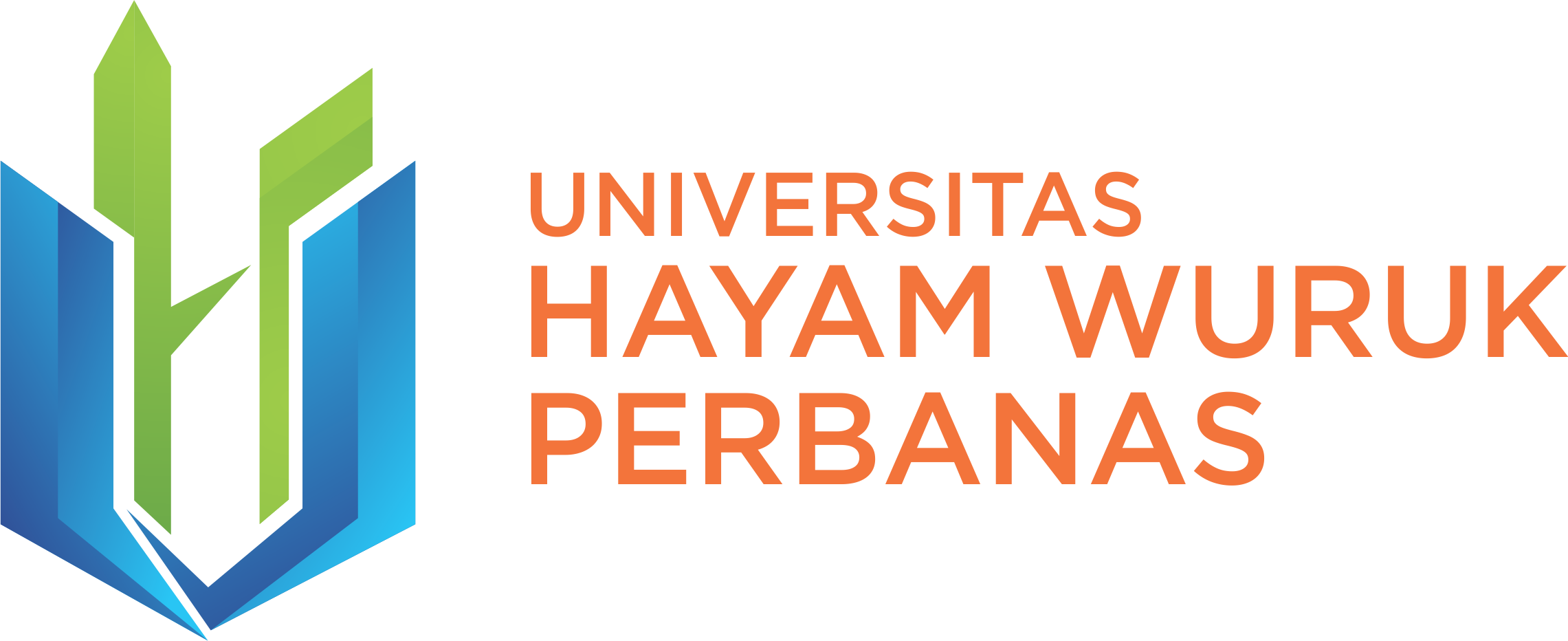 Sebuah Permasalahan dapat diselesaikan dengan beberapa instruksi yang ditulis secara berurutan dalam satu baris, misalnya, terdapat 4 instruksi yaitu Instruksi1, Instruksi2, Instruksi3, Instruksi4, maka dapat ditulis seperti berikut:
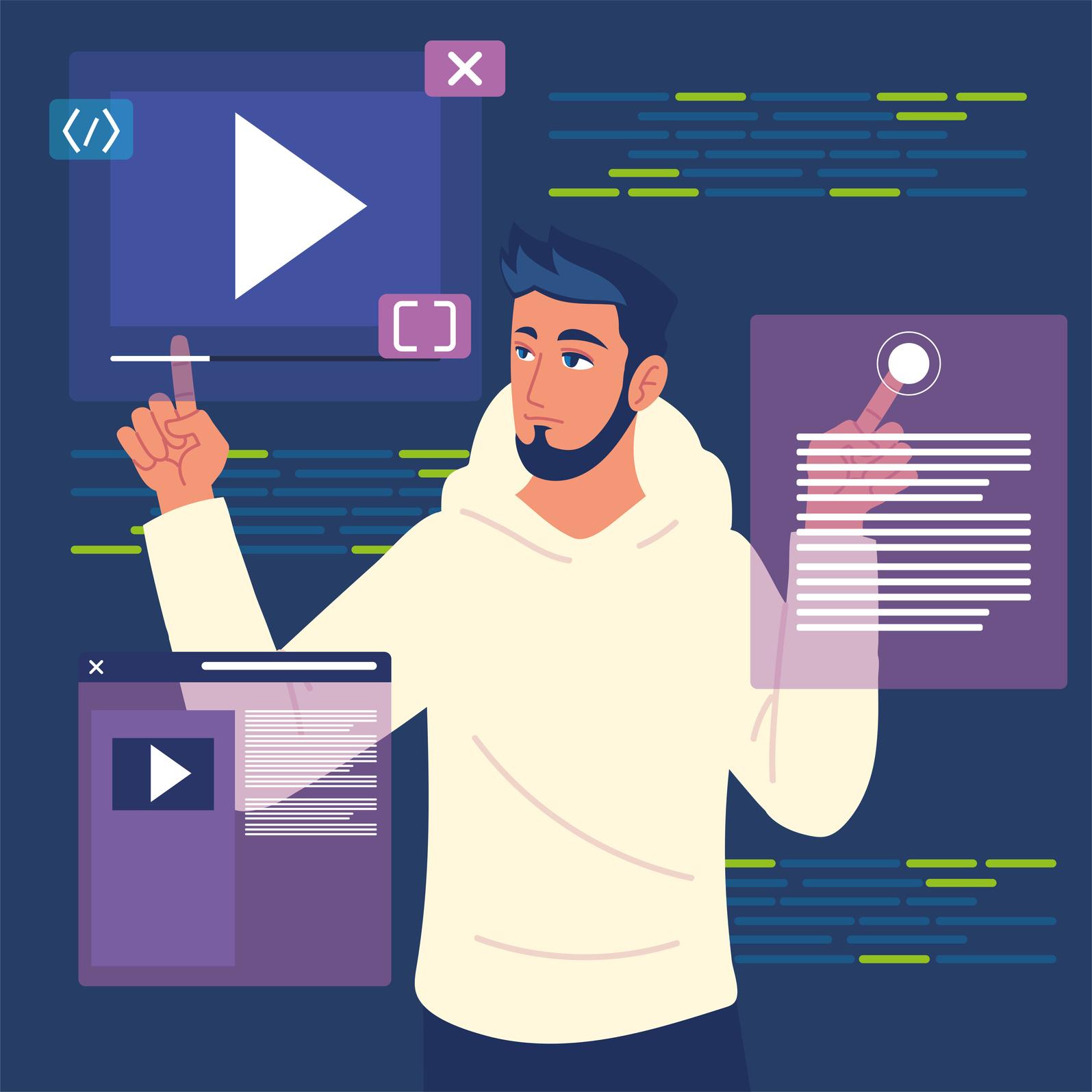 Instruksi1
	Instruksi2
	Instruksi3
	Instruksi4
Ke-4 instruksi tersebut dilaksanakan satu per satu, dimulai dengan instruksi pertama (I1), dimana I1 dikerjakan terlebih dulu sampai selesai. Kemudian, setelah I1 selesai maka dilanjutkan dengan pengerjaaan I2. Selanjutnya, ketika I2 sudah selesai dikerjakan, maka I3 dikerjakan dan begitu seterusnya sampai I4 selesai dikerjakan. Ketika I4 selesai dikerjakan maka sekuensial pun sudah selesai.
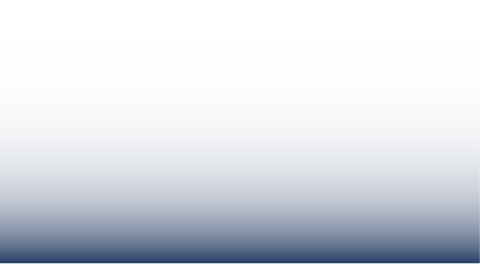 Penggunaan Struktur Sekuensial
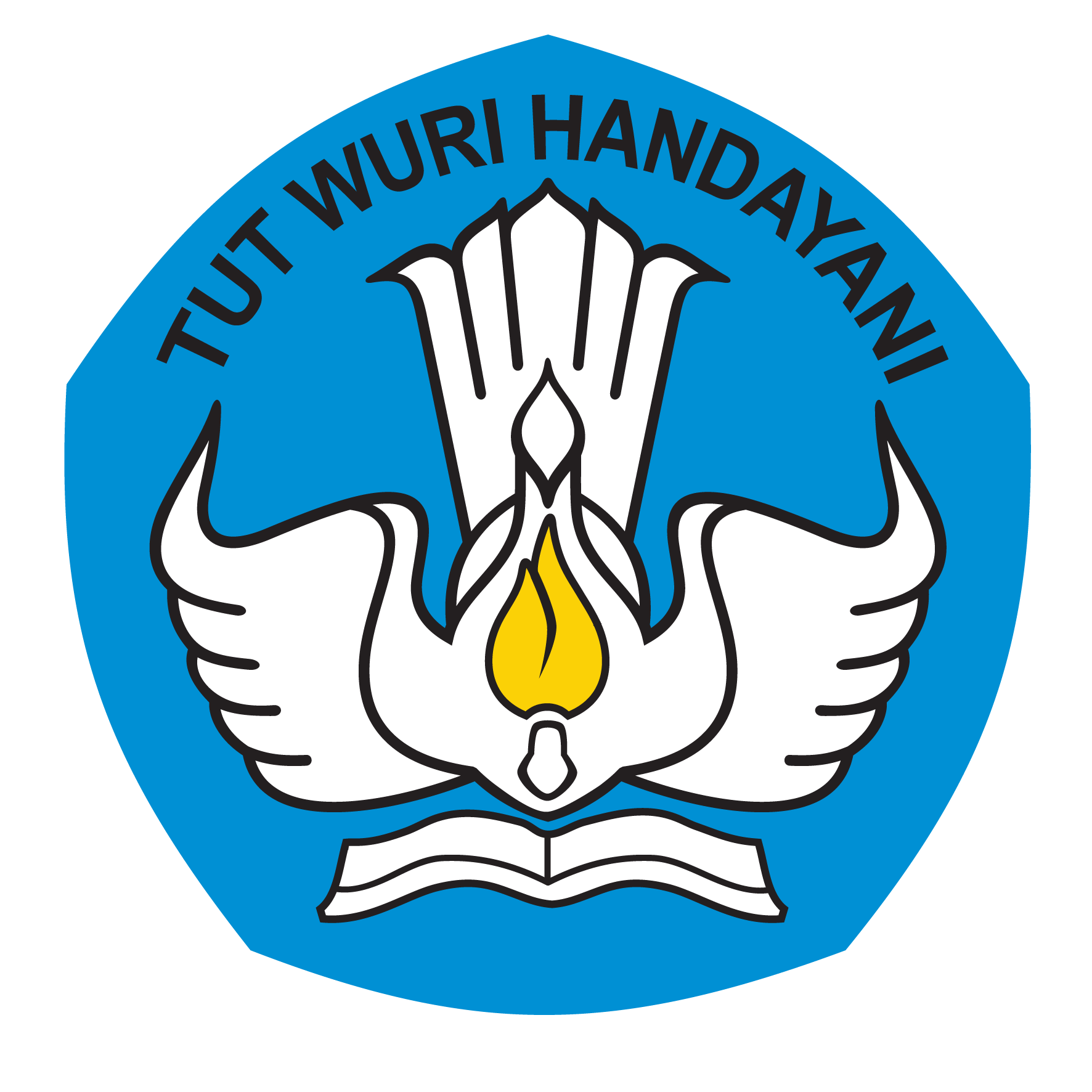 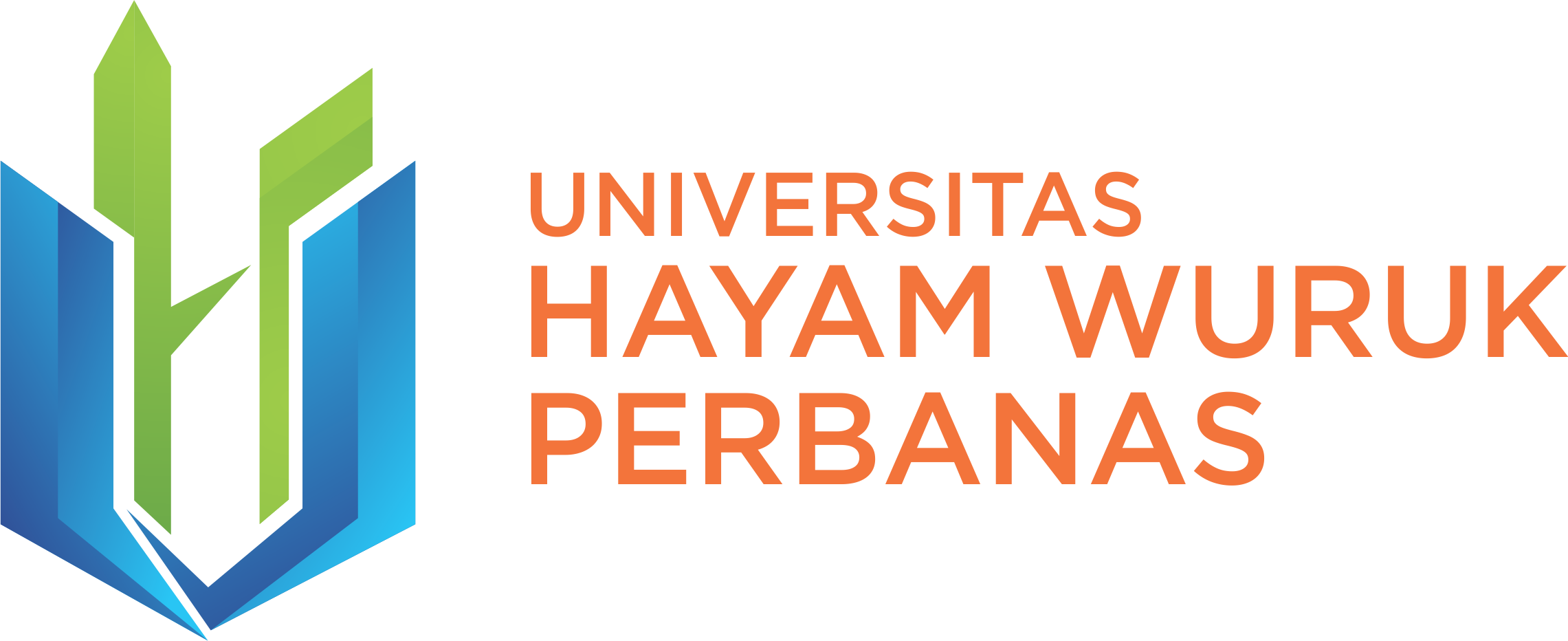 Contoh 1:
ALGORITMA membuat jus mangga
Kupas buah mangga dari kulitnya
Iris buah mangga menjadi beberapa bagian
Masukkan buah mangga yang telah diiris kedalam blender
Masukkan air dan es batu
Masukkan gula
Nyalakan blender
Tunggu proses blender hingga mangga menjadi halus
Matikan blender
Tuangkan jus mangga kedalam gelas
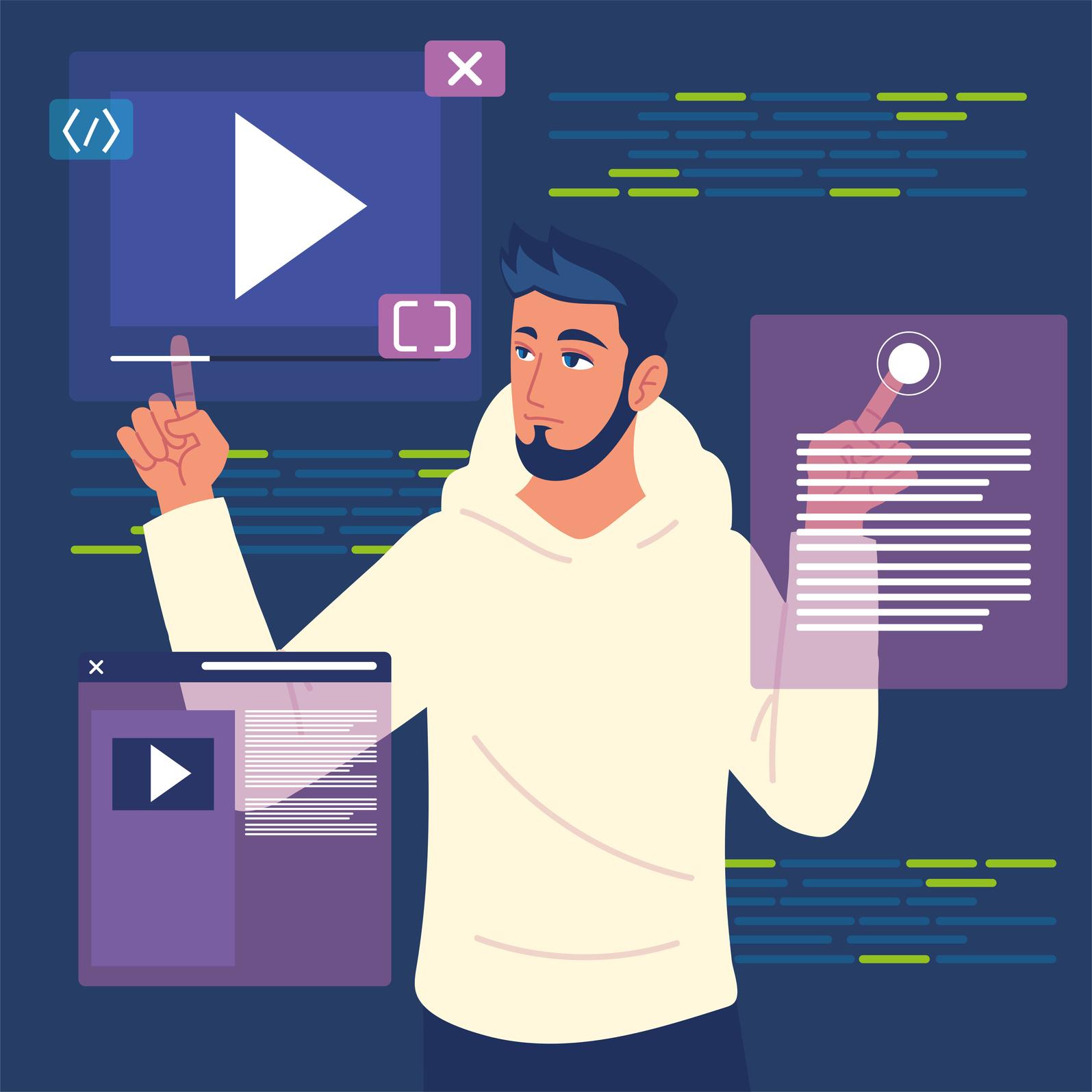 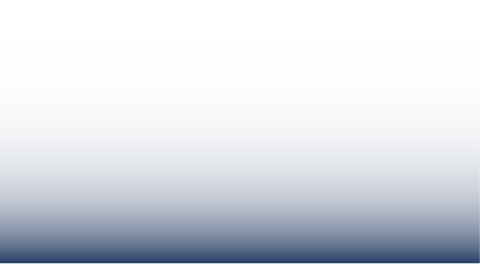 Penggunaan Struktur Sekuensial
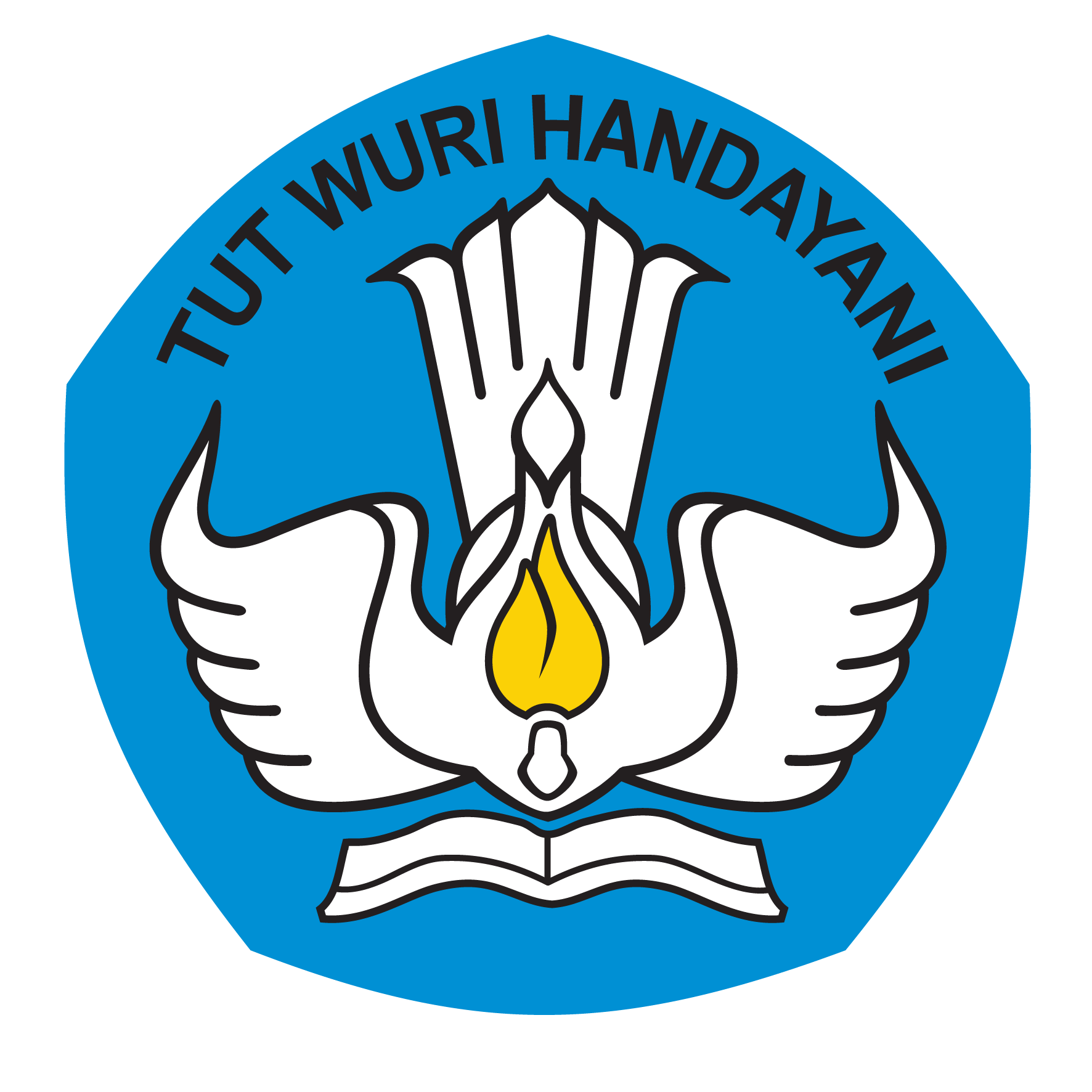 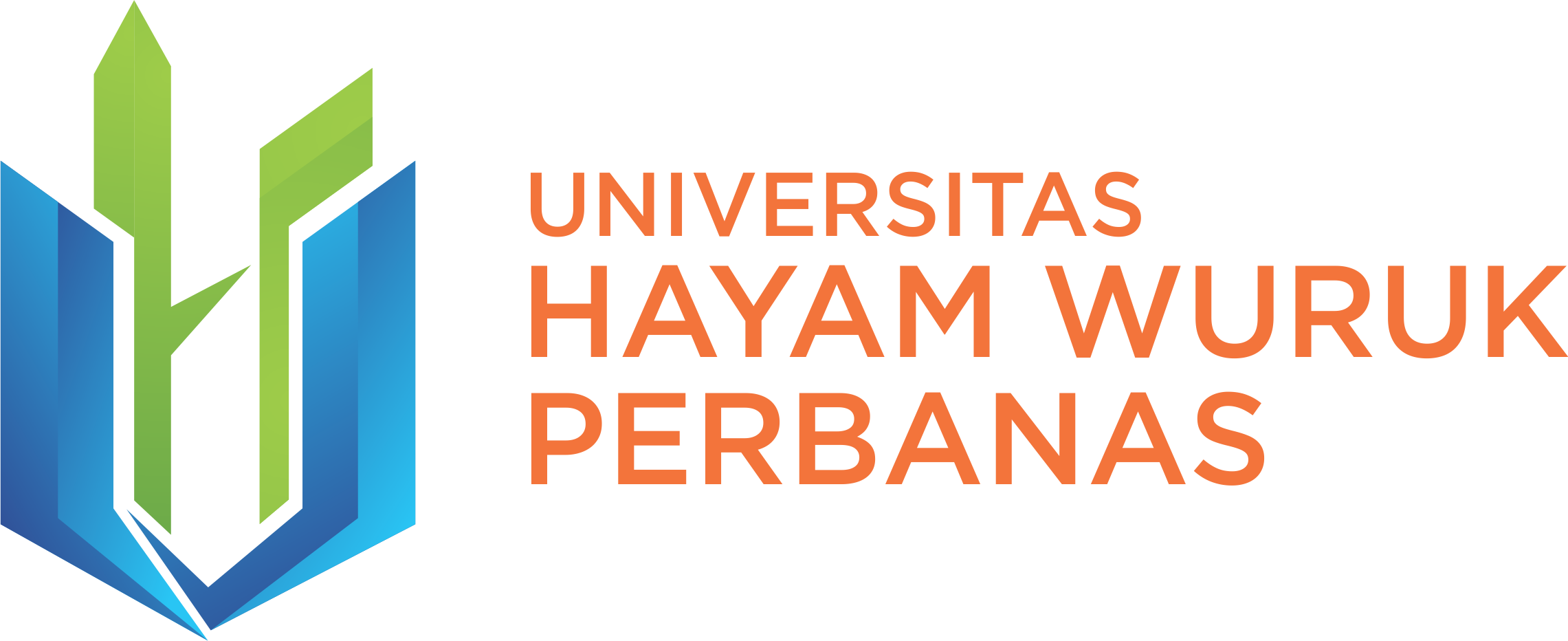 Contoh 2 & 3:
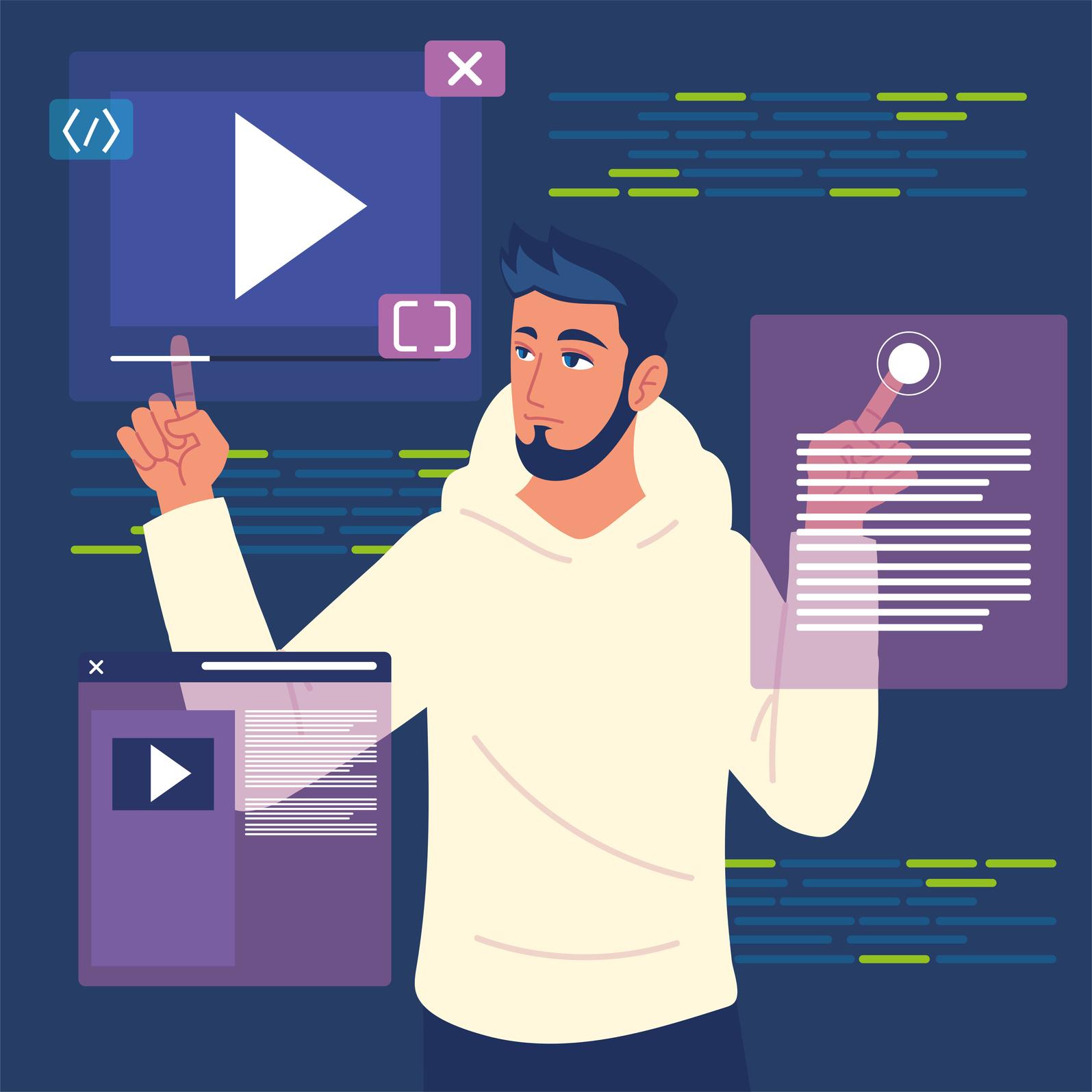 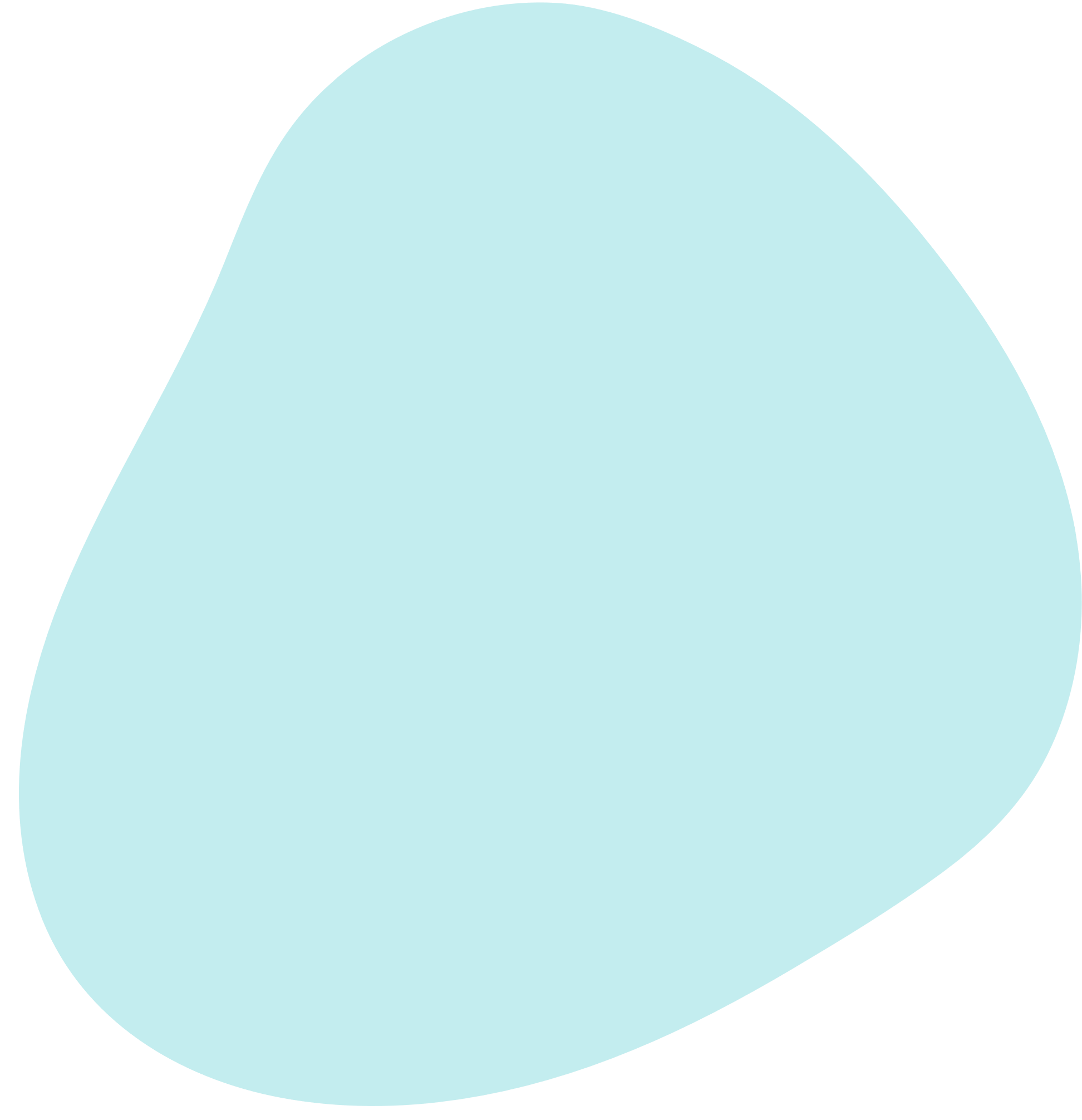 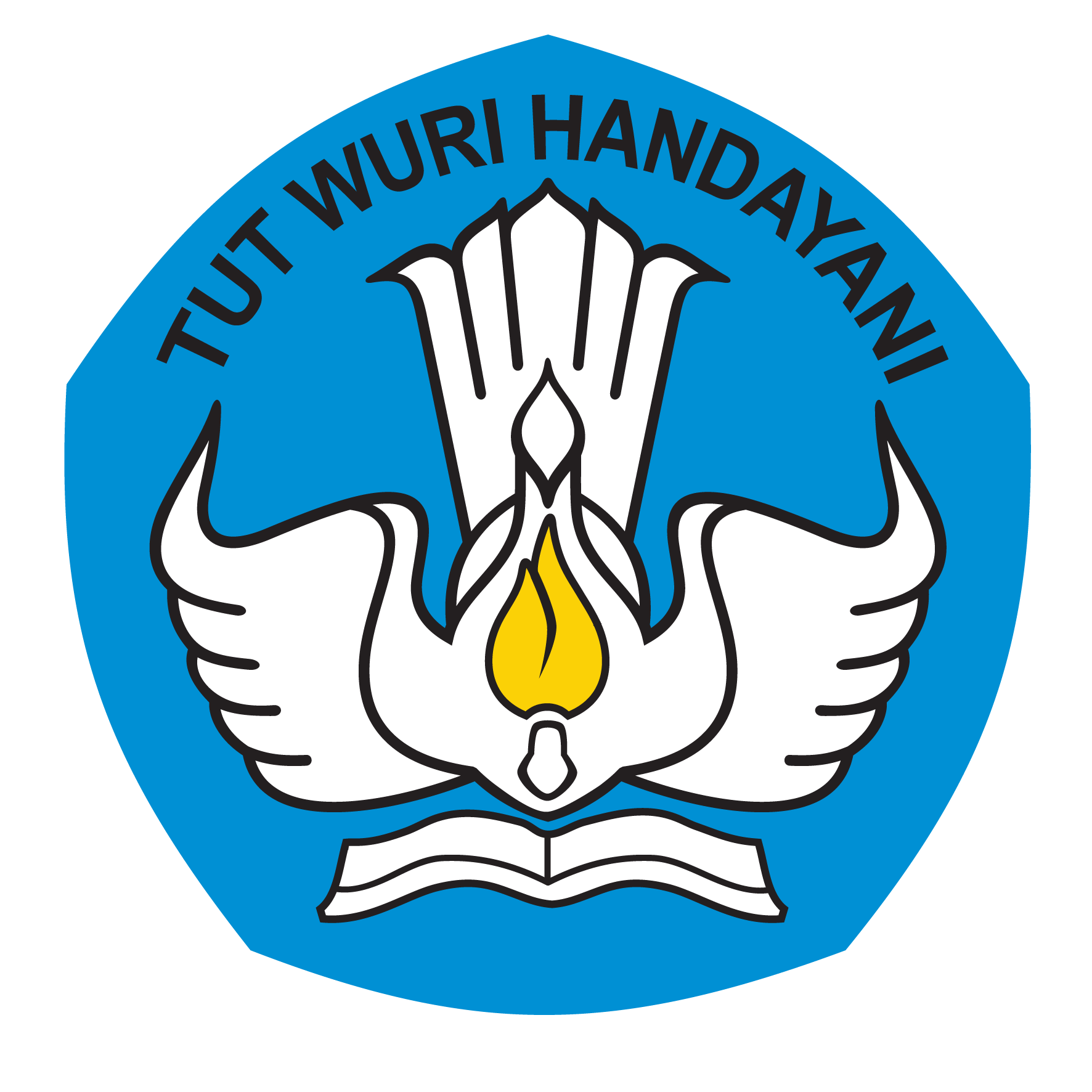 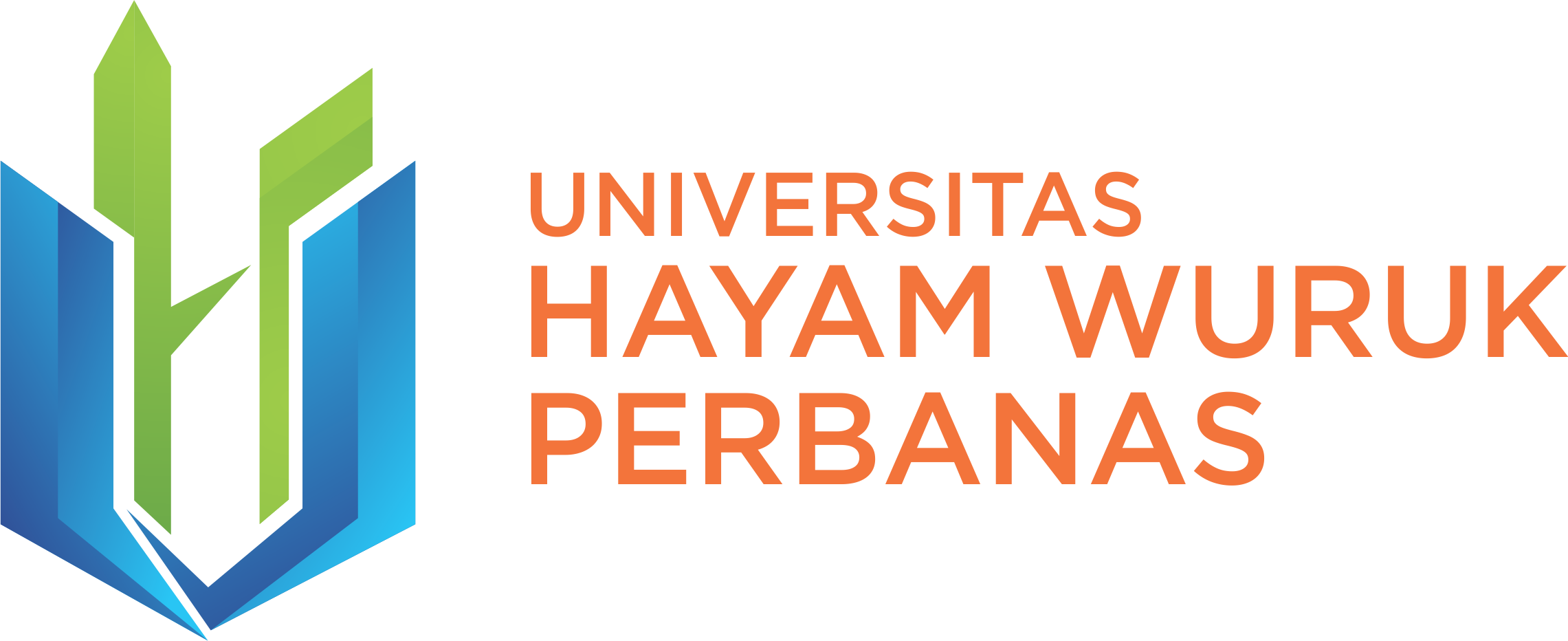 Mengenal Bentuk Struktur Sekuensial
Bentuk struktur sekuensial dapat diilustrasikan seperti bis yang sedang berjalan pada suatu jalan yang lurus dan tidak ada persimpangannya. Bis melaju pada jalan yang lurus sampai tiba di kota tujuan.
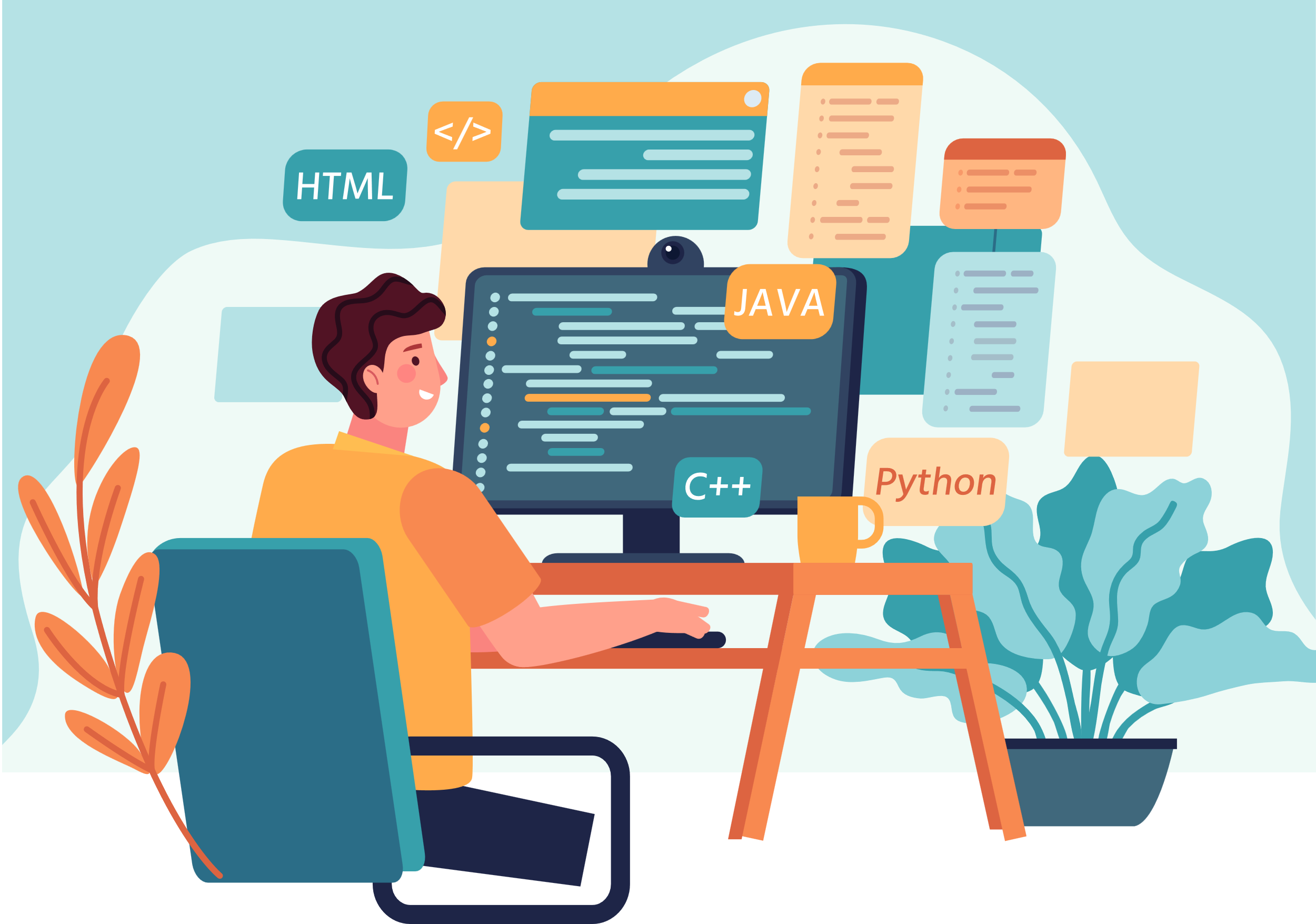 Setiap instuksi hanya dilakukan satu kali saja, kemudian dilanjutkan dengan instruksi berikutnya
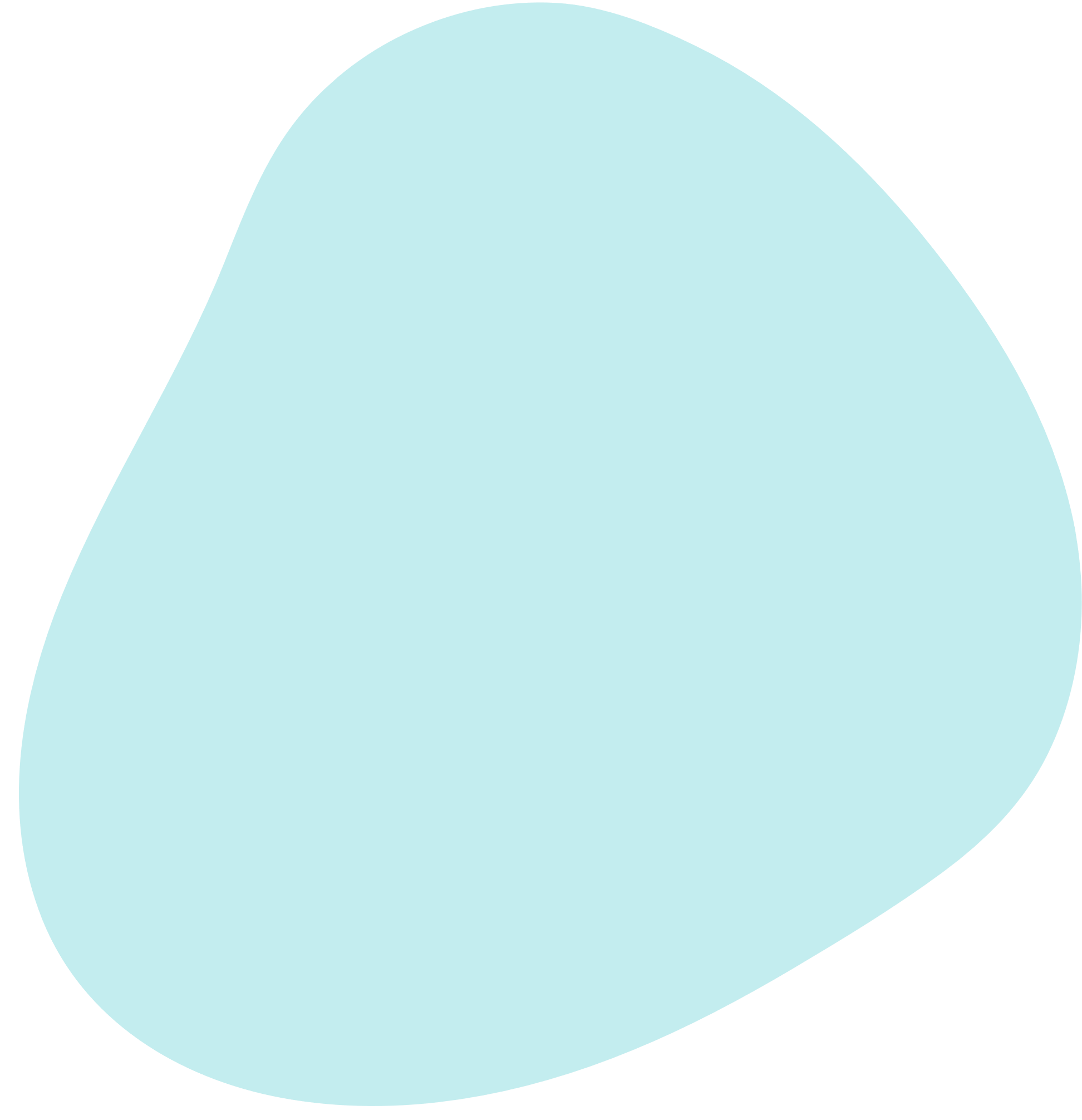 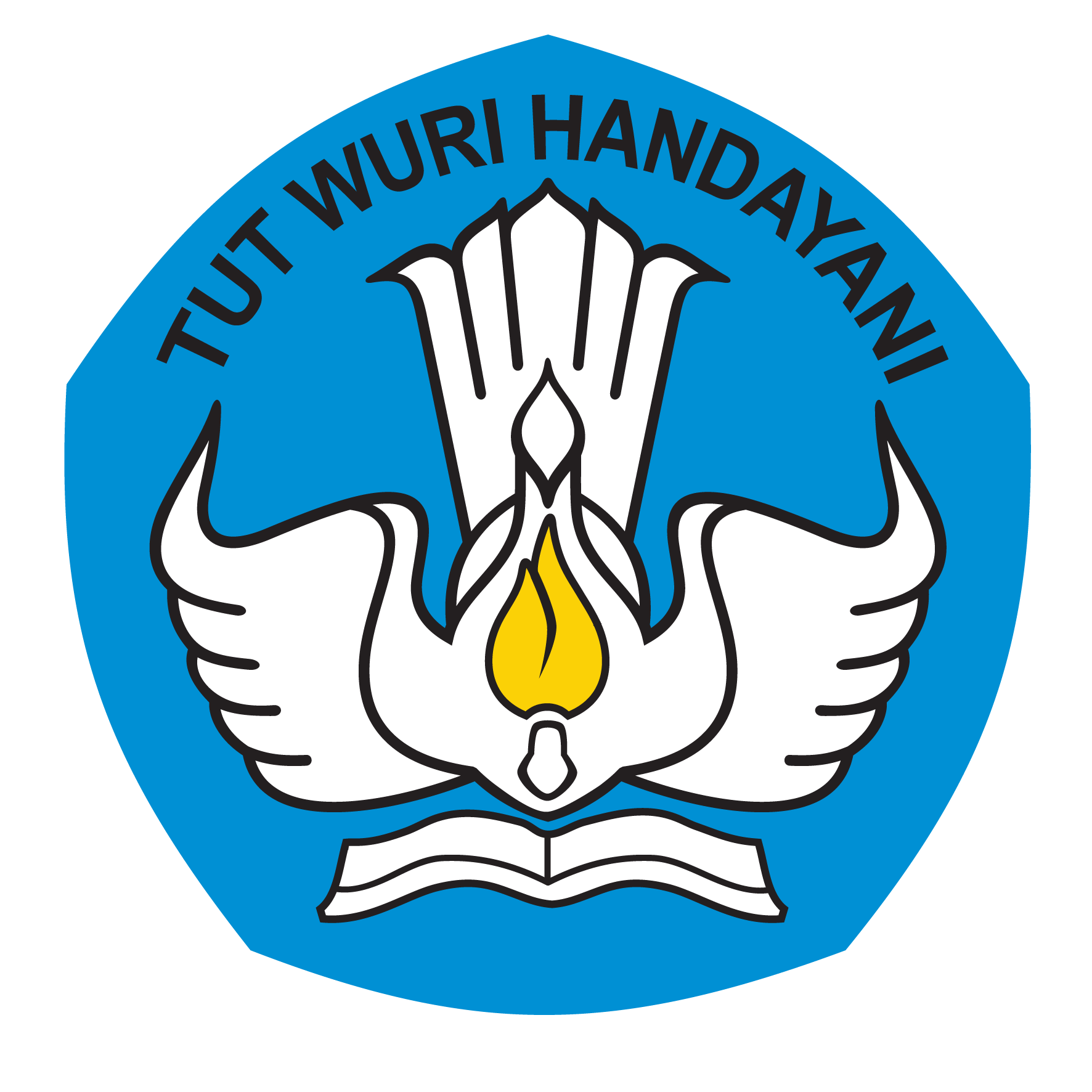 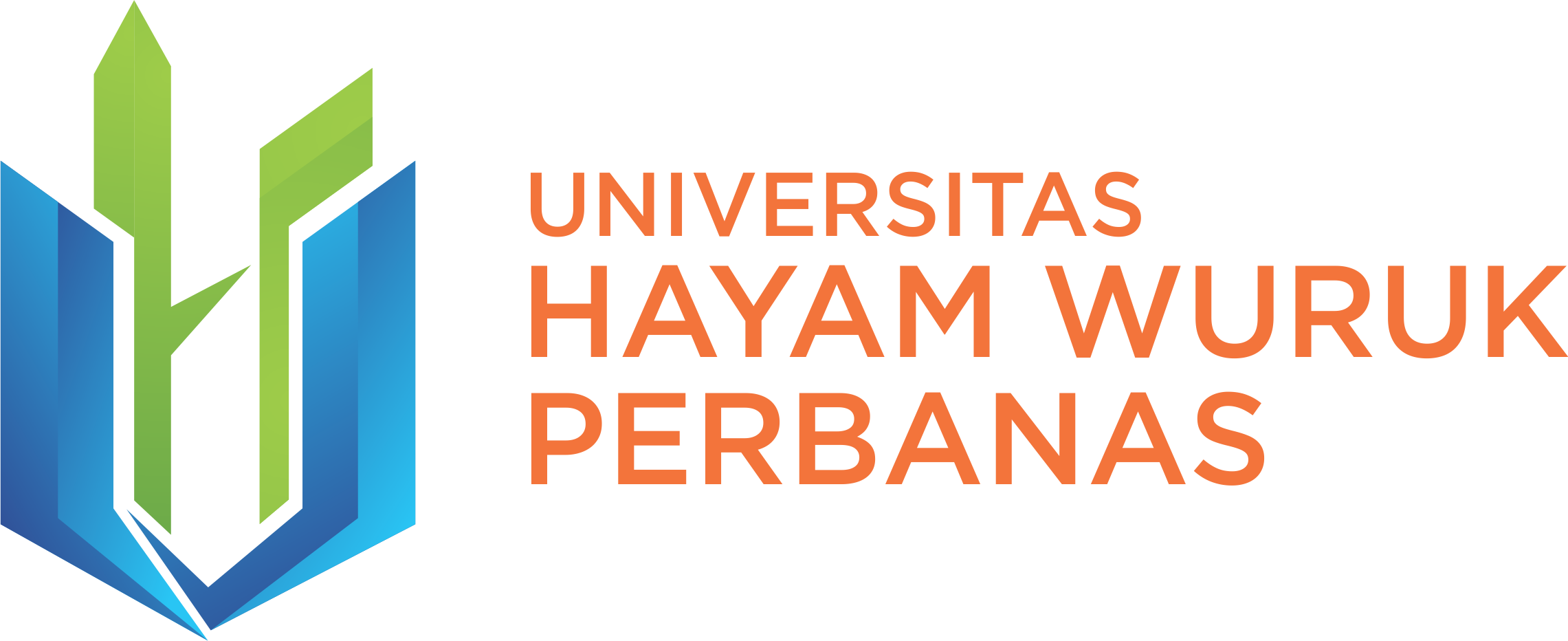 Mengenal Bentuk Struktur Sekuensial
Aliran Sekuensial Struktur Sekuensial
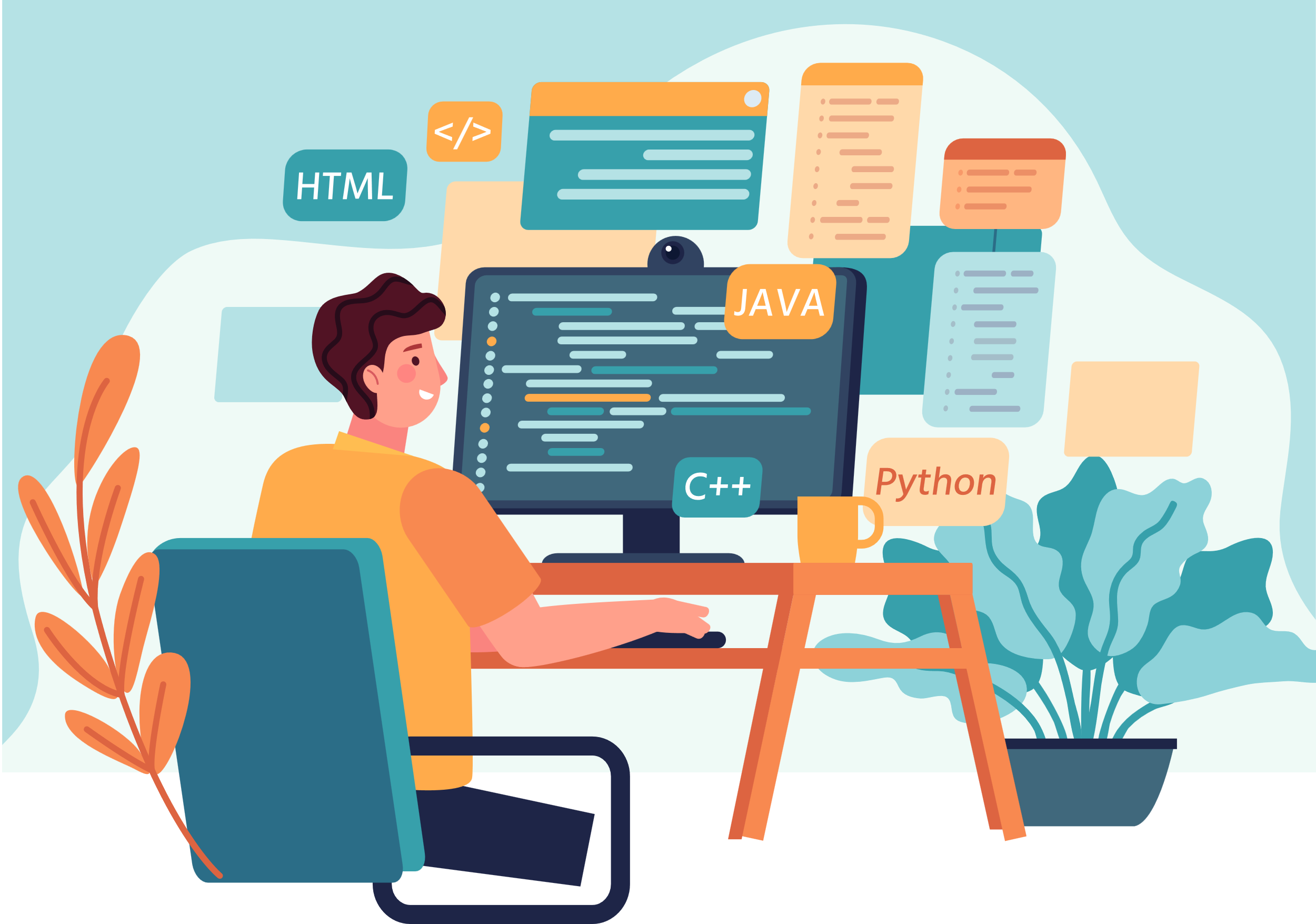 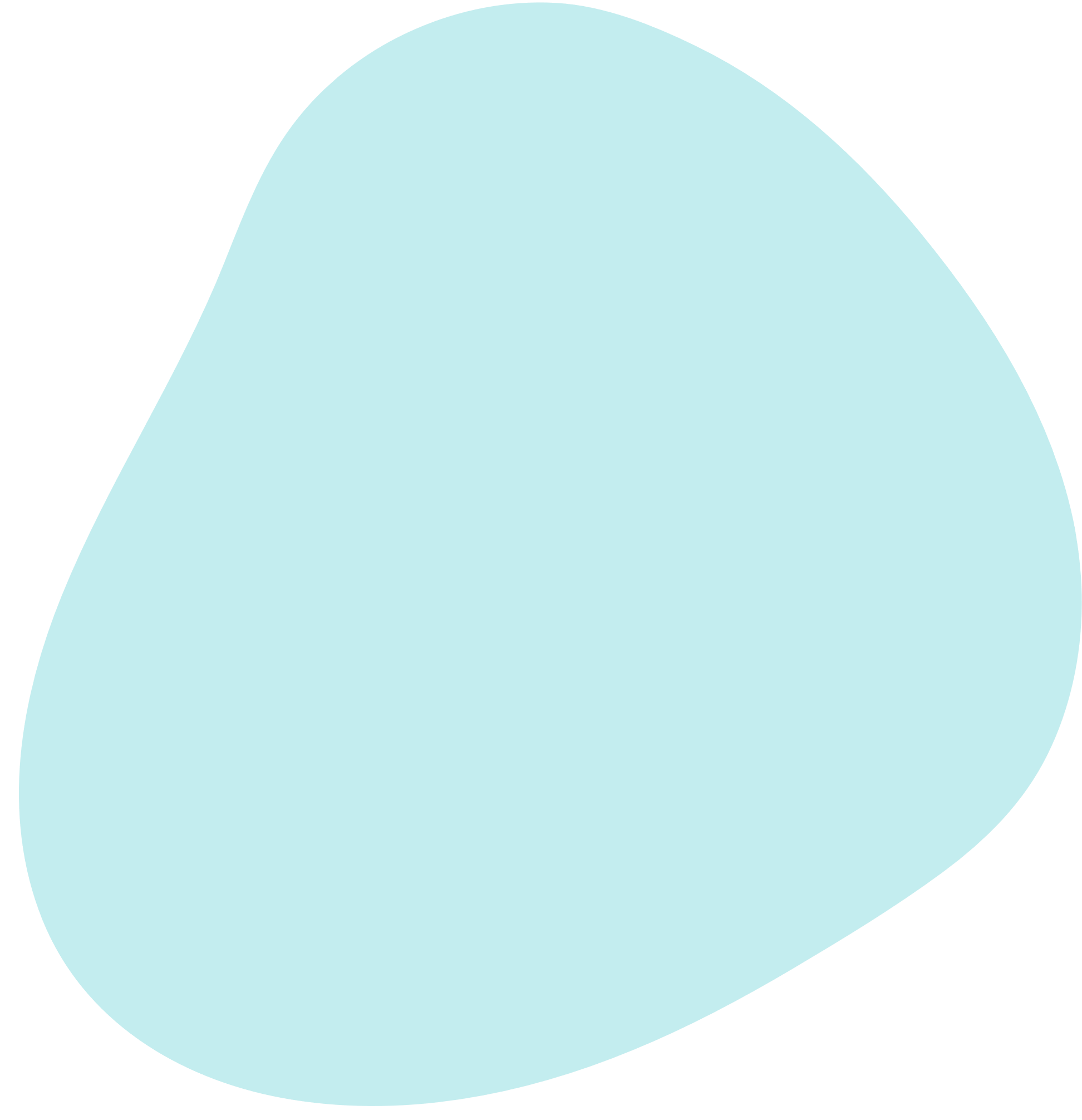 Mengenal Bentuk Struktur Sekuensial
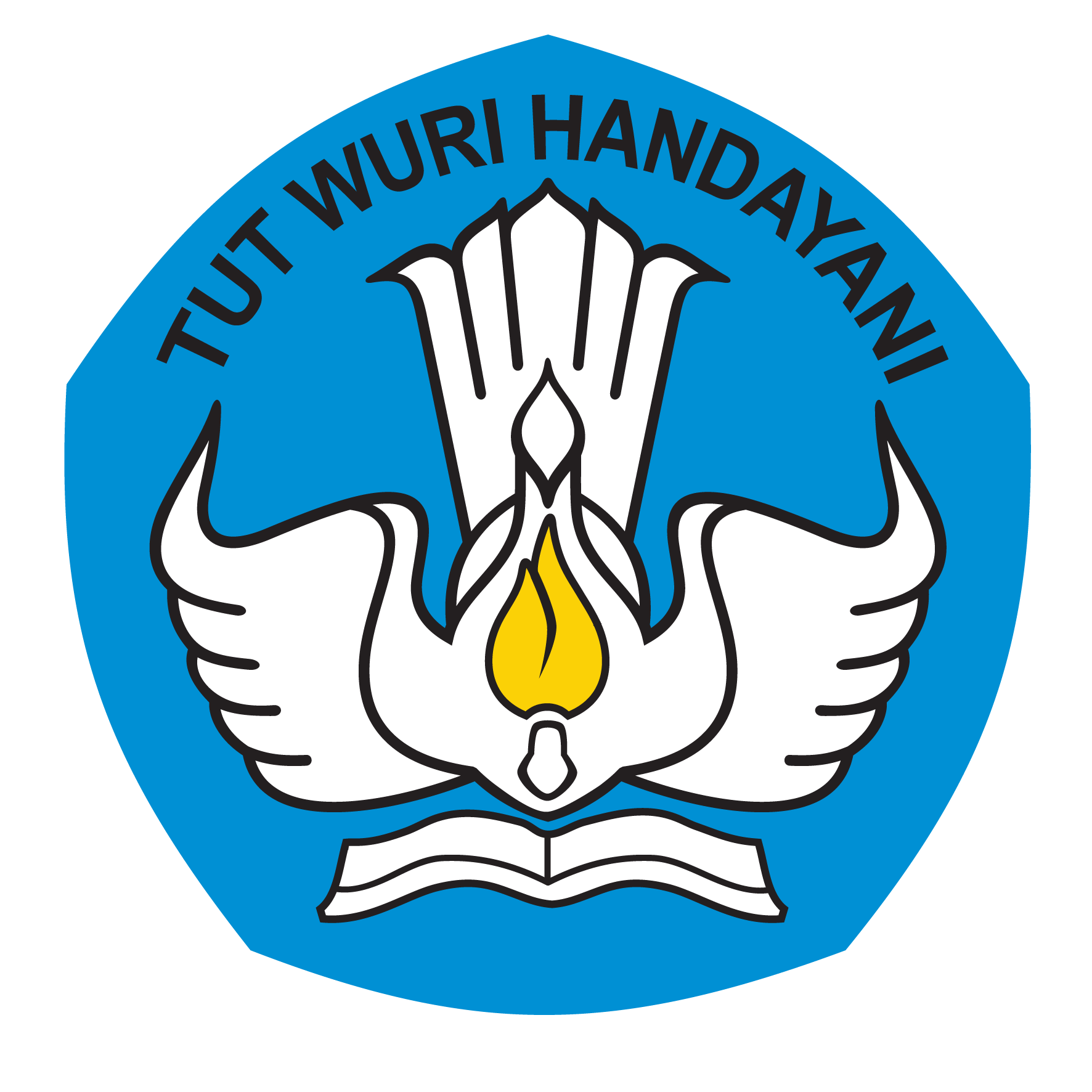 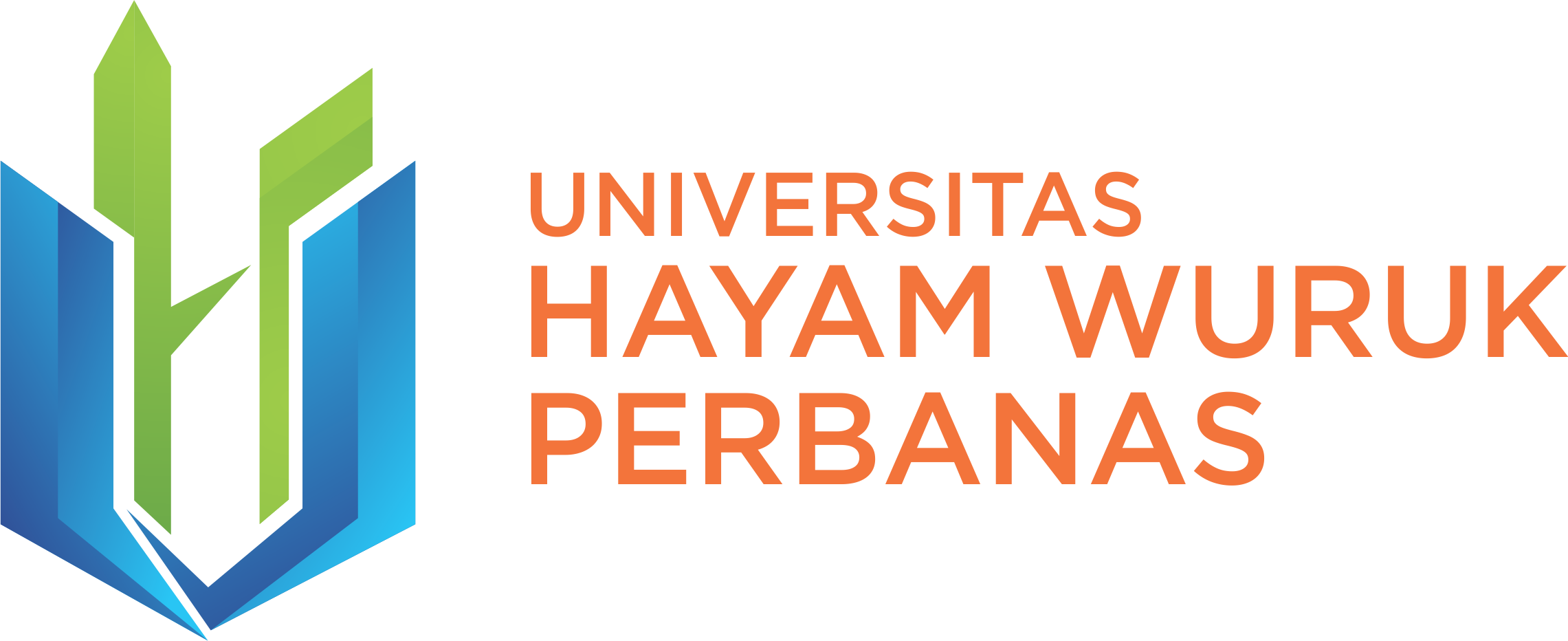 Karakteristik Algoritma Struktur Sekuensial
Setiap instruksi dikerjakan satu per satu
Setiap instruksi dilaksanakan tepat sekali; tidak ada instruksi yang diulang
Urutan instruksi yang dilaksanakan sama dengan urutan instruksi sebagaimana yang tertulis di dalam teks algoritma
Instruksi terakhir merupakan akhir algoritma
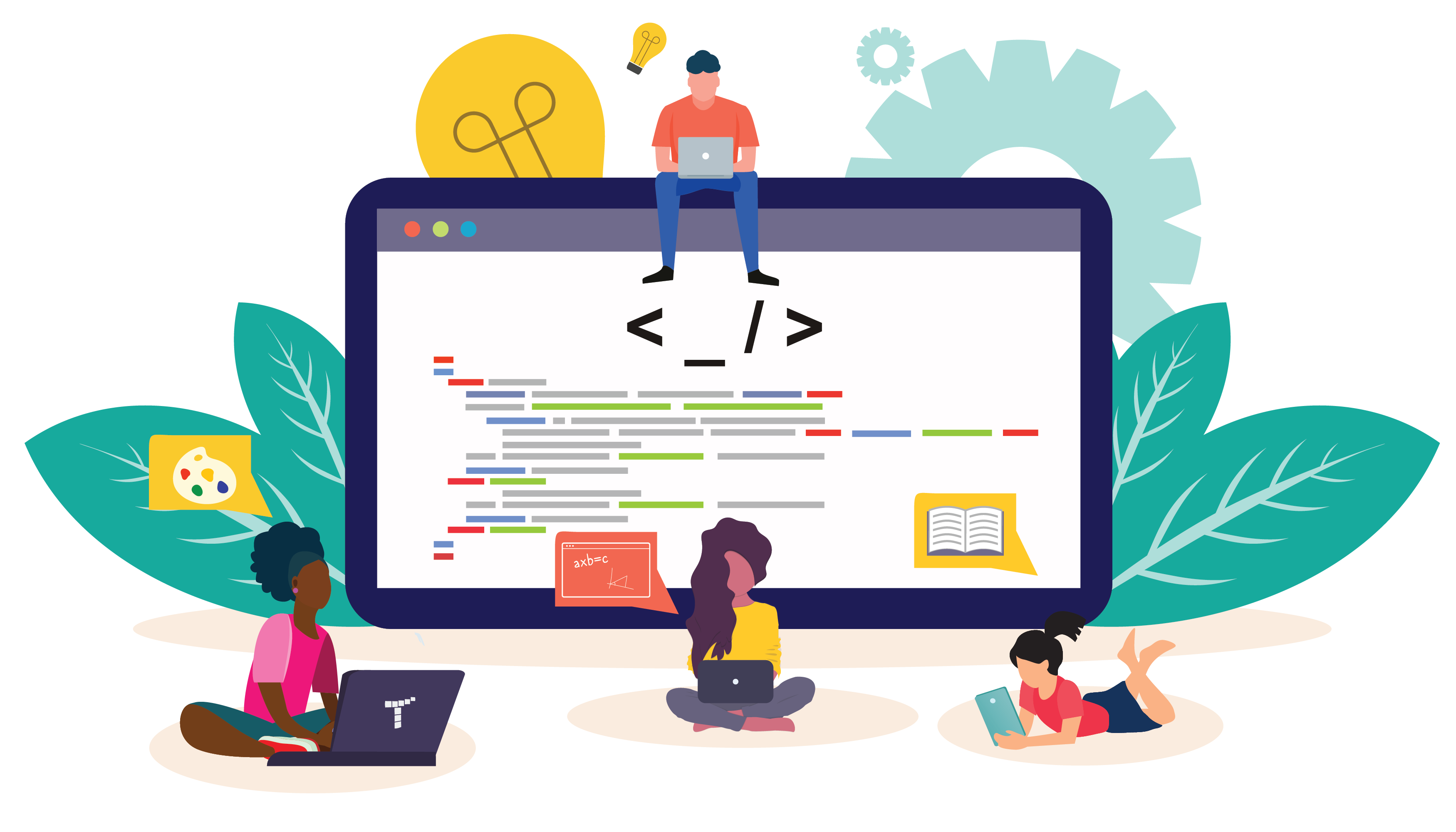 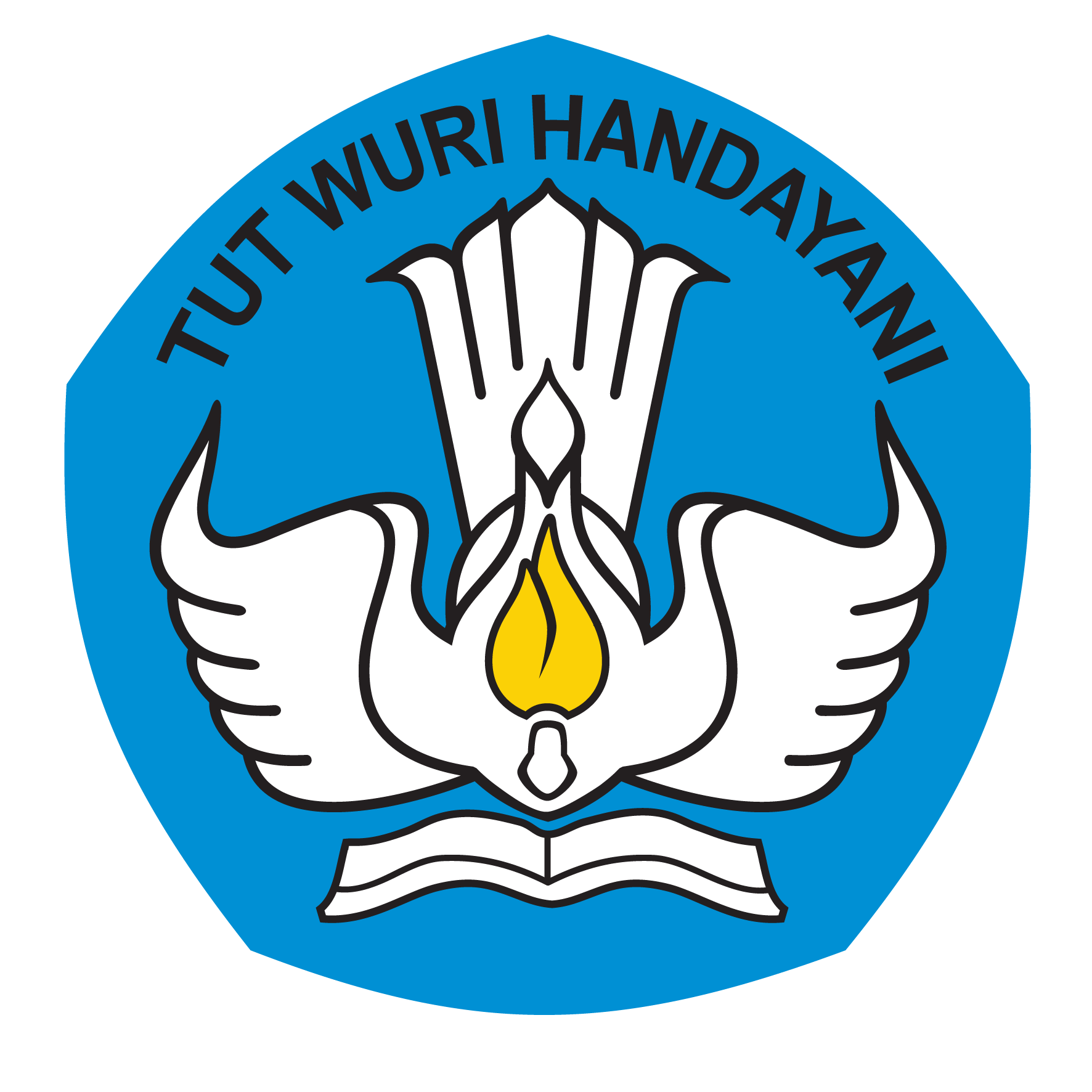 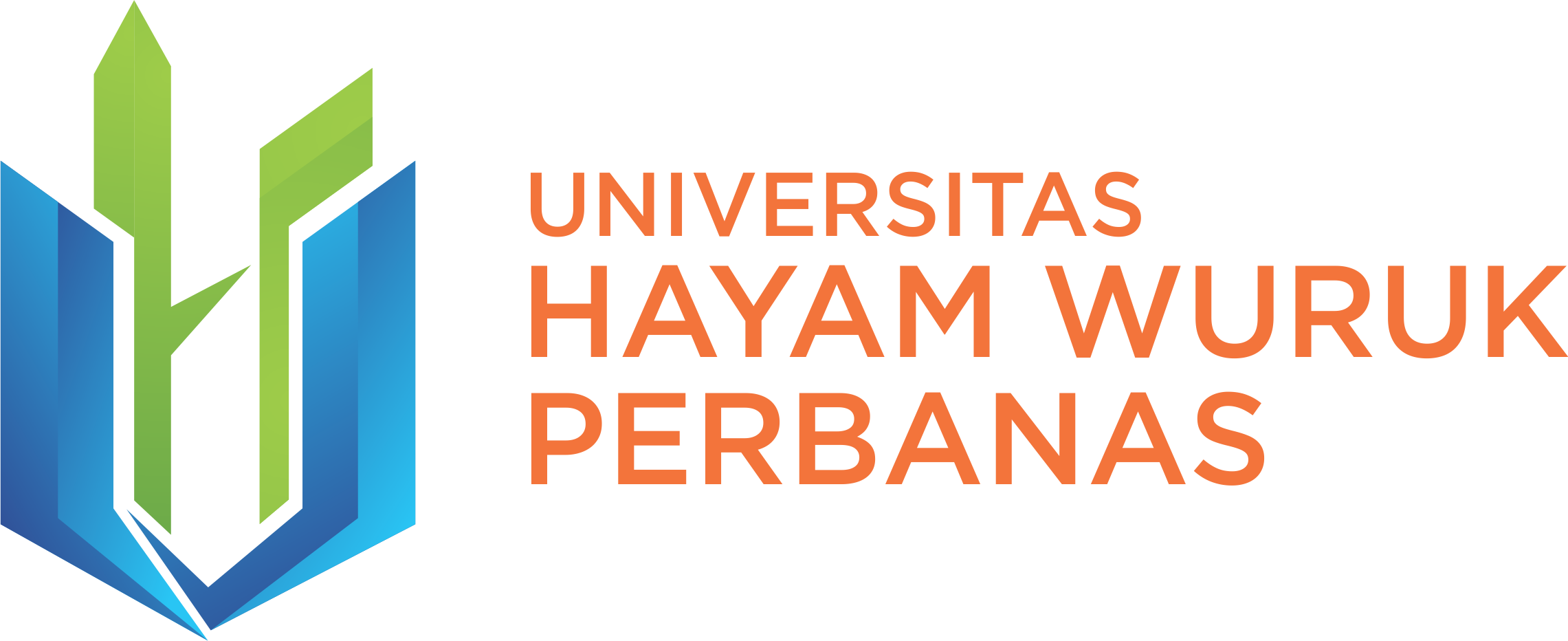 Implementasi Algoritma Struktur Sekuensial
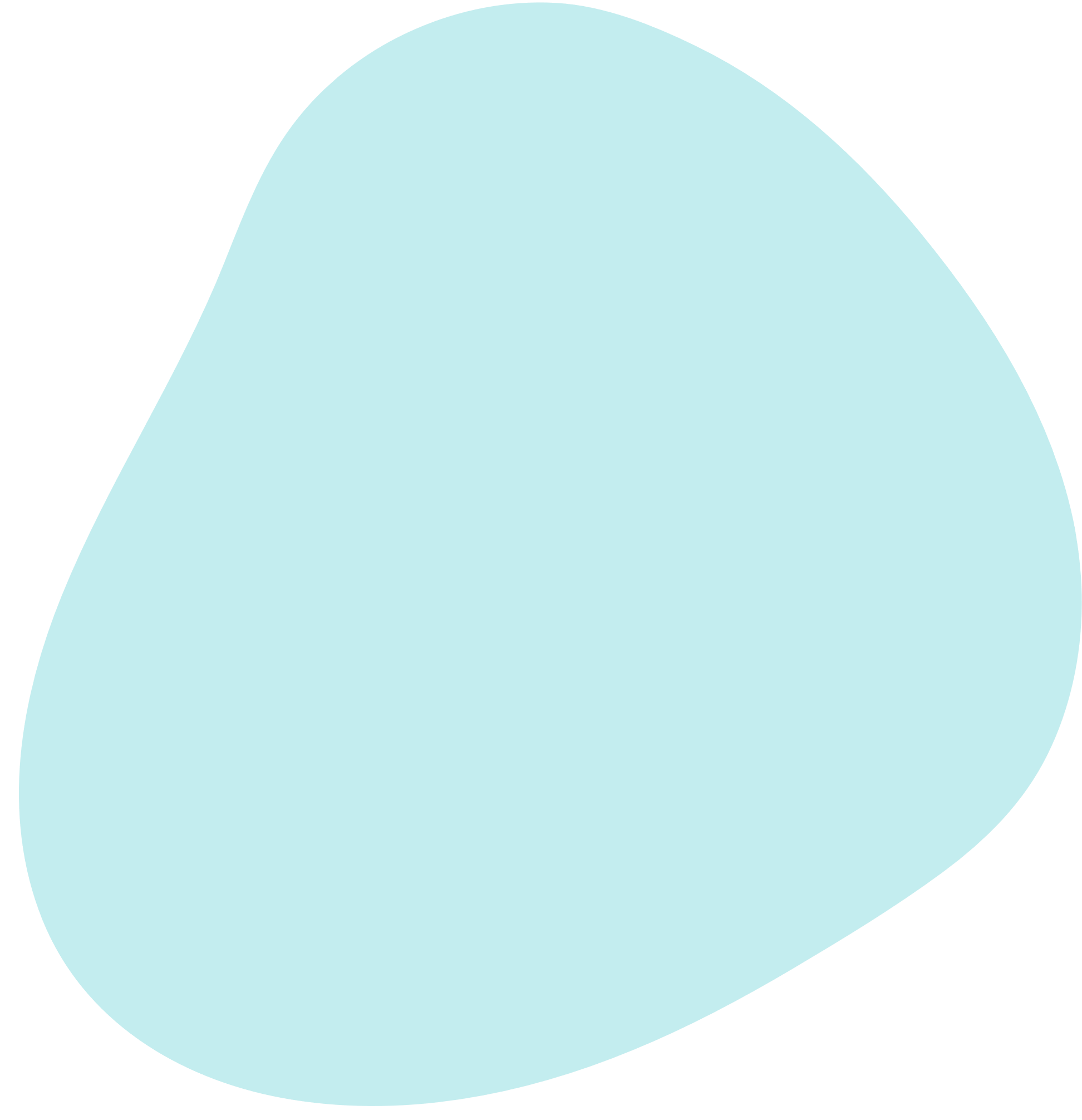 Studi Kasus:
Membuat algoritma menghitung gaji karyawan, dimana gaji karyawan meliputi gaji pokok, uang tunjangan, dan dikurangi dengan pajak. Tunjangan yang diperoleh sebesar 30% dari gaji pokok dan pajak yang  sebesar 10% dari gaji pokok.
Implementasi Algoritma Struktur Sekuensial
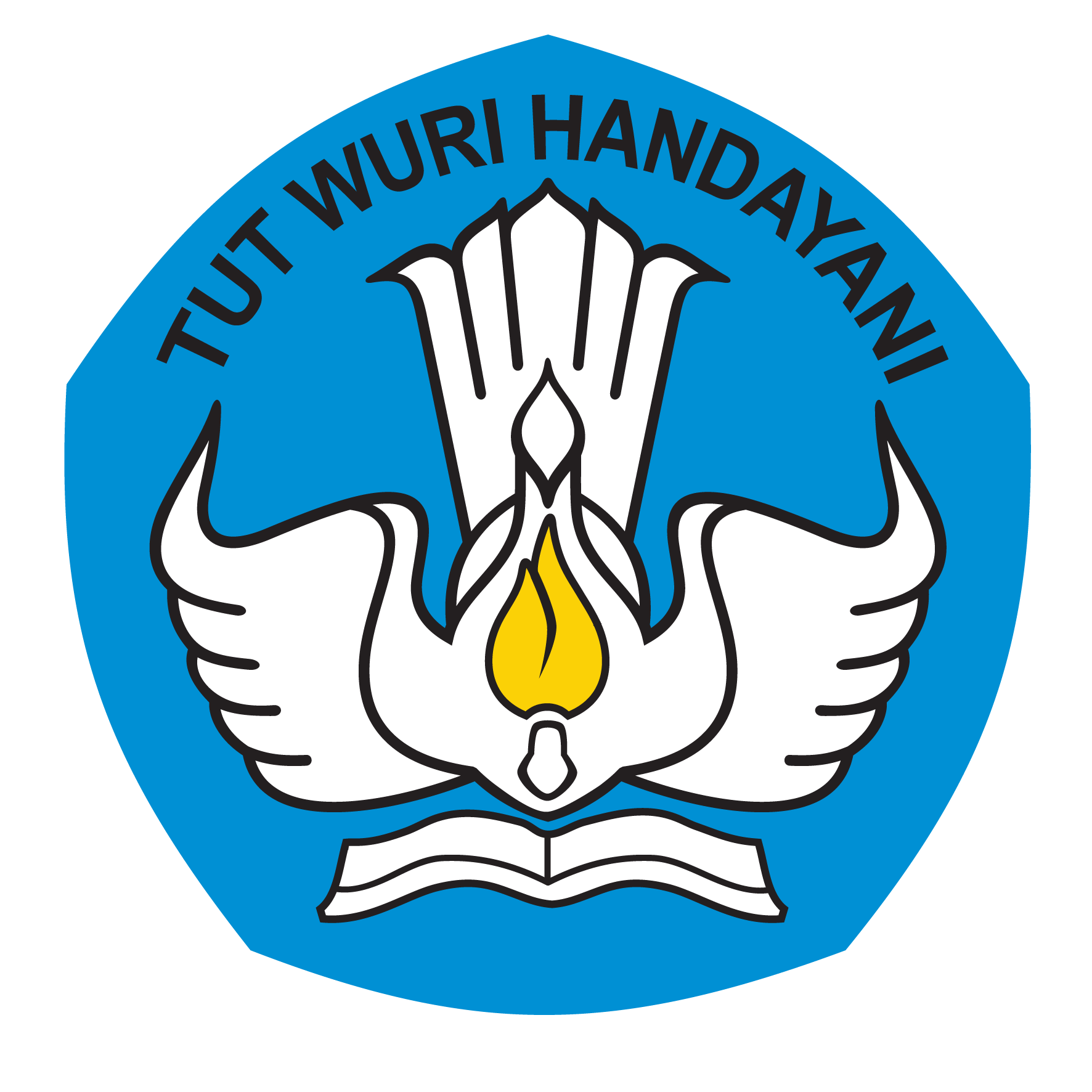 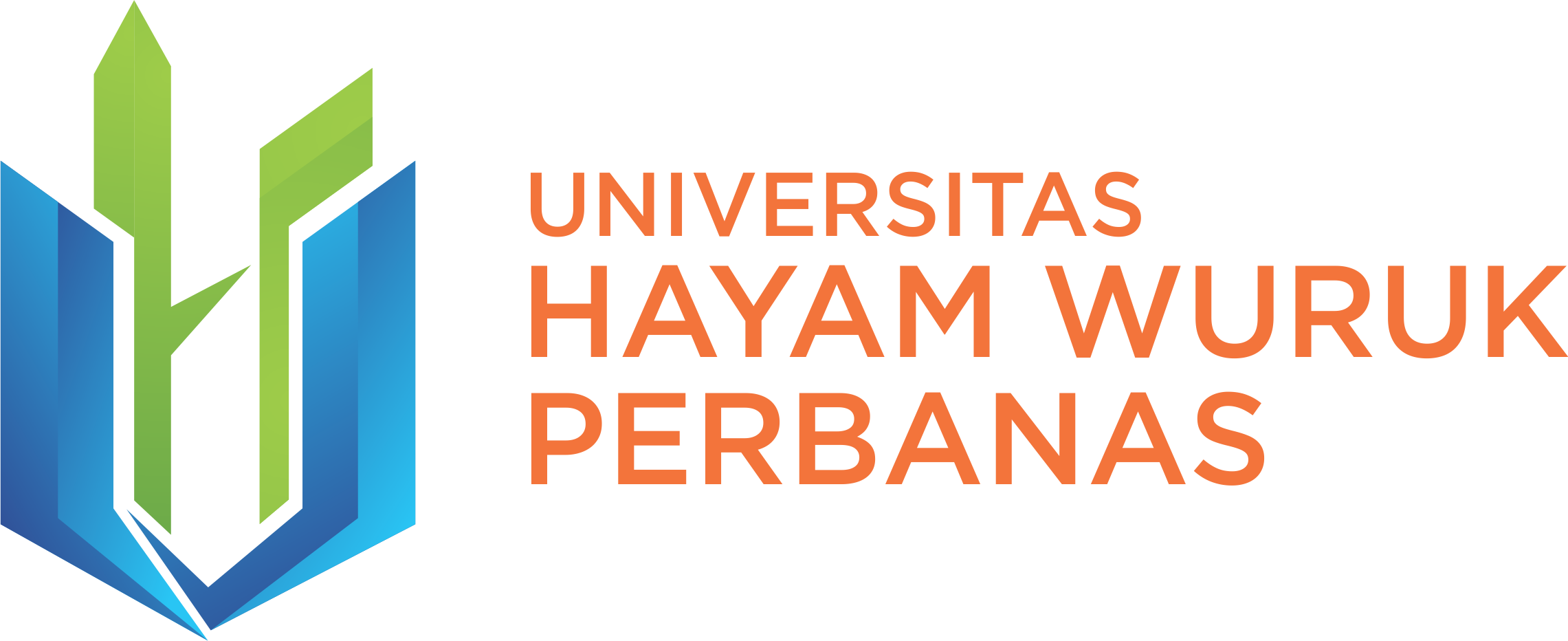 import java.io.*;
class Sekuensial{
	public static final Double persenTunjangan = 0.3;
	public static final Double persenPajak = 0.1;
 	public static void main(String args[]) throws IOException{
 
		BufferedReader br = new BufferedReader (new InputStreamReader (System.in));
		String namaKaryawan;
		Double gajiPokok, tunjangan, pajak, gajiKaryawan;
		System.out.print("Nama Karyawan : ");
		namaKaryawan = br.readLine();
		System.out.print("GajiPokok : ");
		gajiPokok = Double.parseDouble(br.readLine());
 
		tunjangan = persenTunjangan * gajiPokok;
		pajak = persenPajak * (gajiPokok + tunjangan);
		gajiKaryawan = gajiPokok + tunjangan - pajak;
 
		System.out.println("=======Perhitungan Gaji Karyawan==============");
		System.out.println("");
		System.out.println("Nama Karyawan = " + namaKaryawan);
		System.out.println("Gaji = " + gajiKaryawan)
	}
}
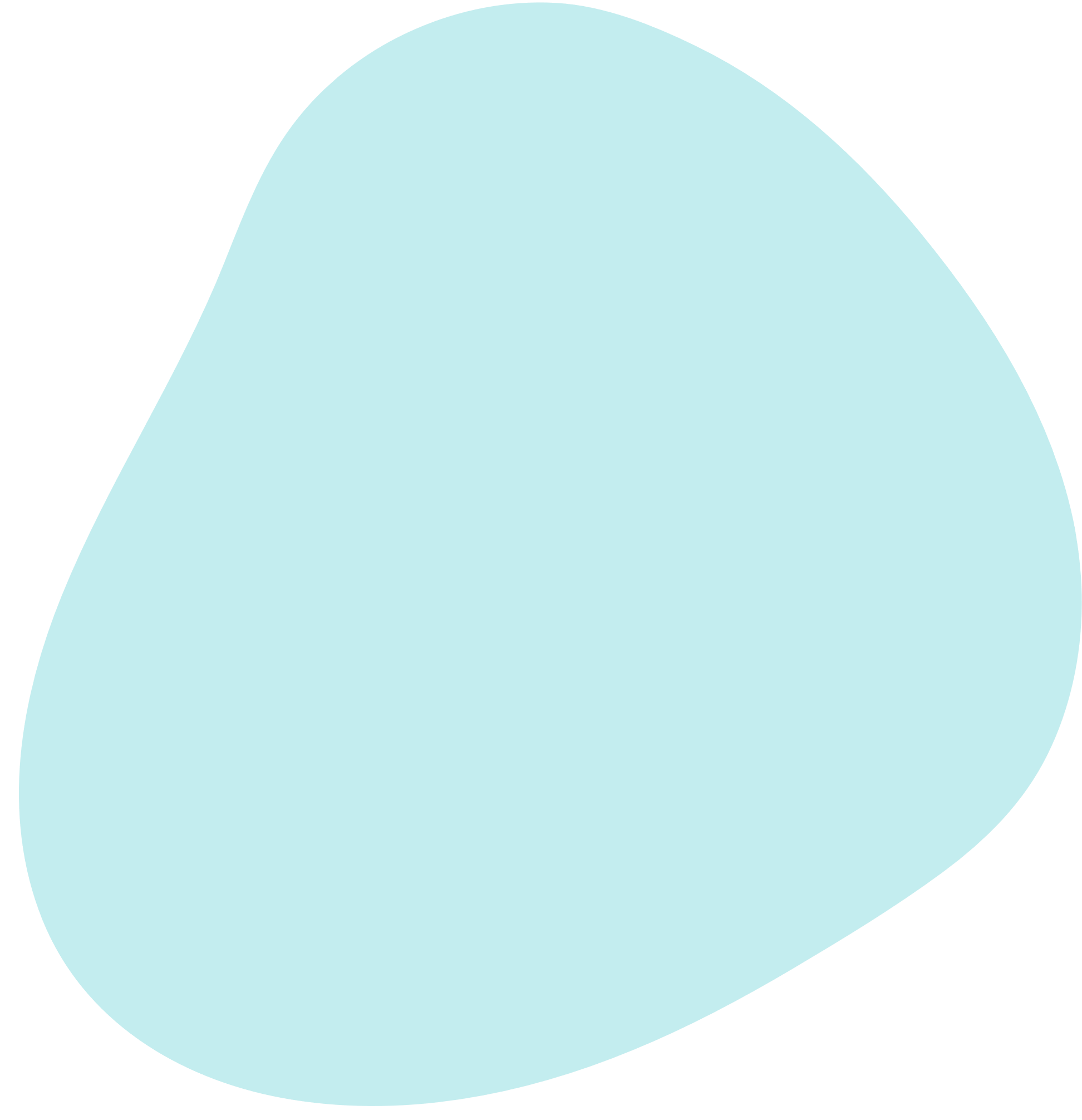 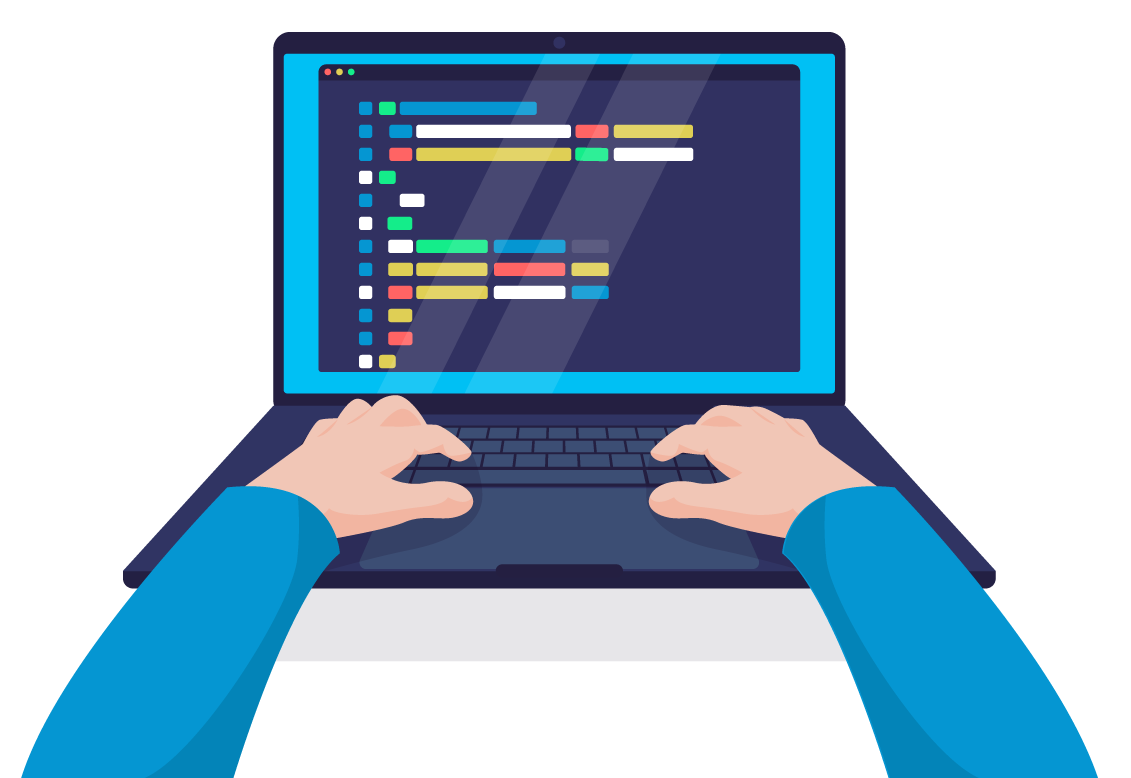 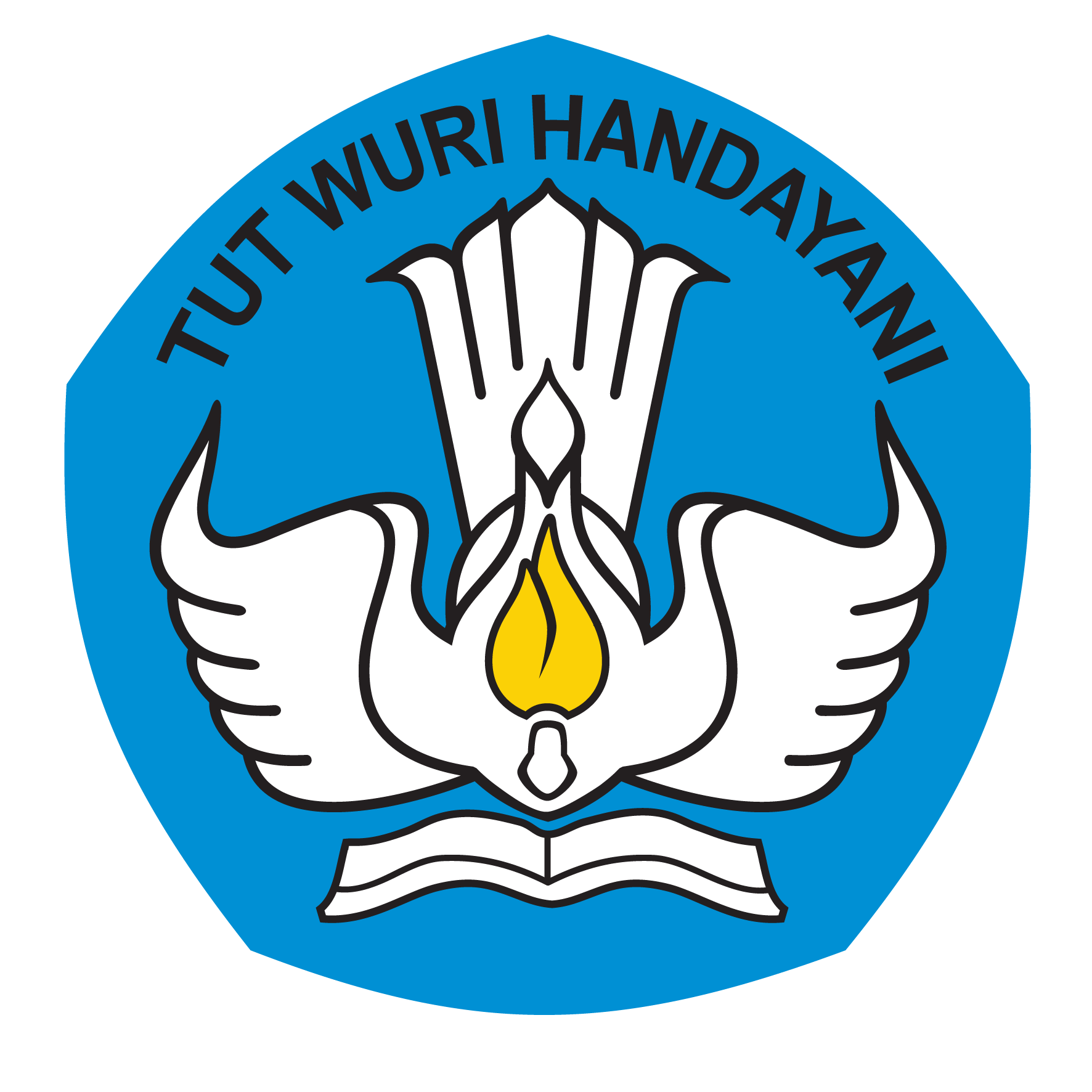 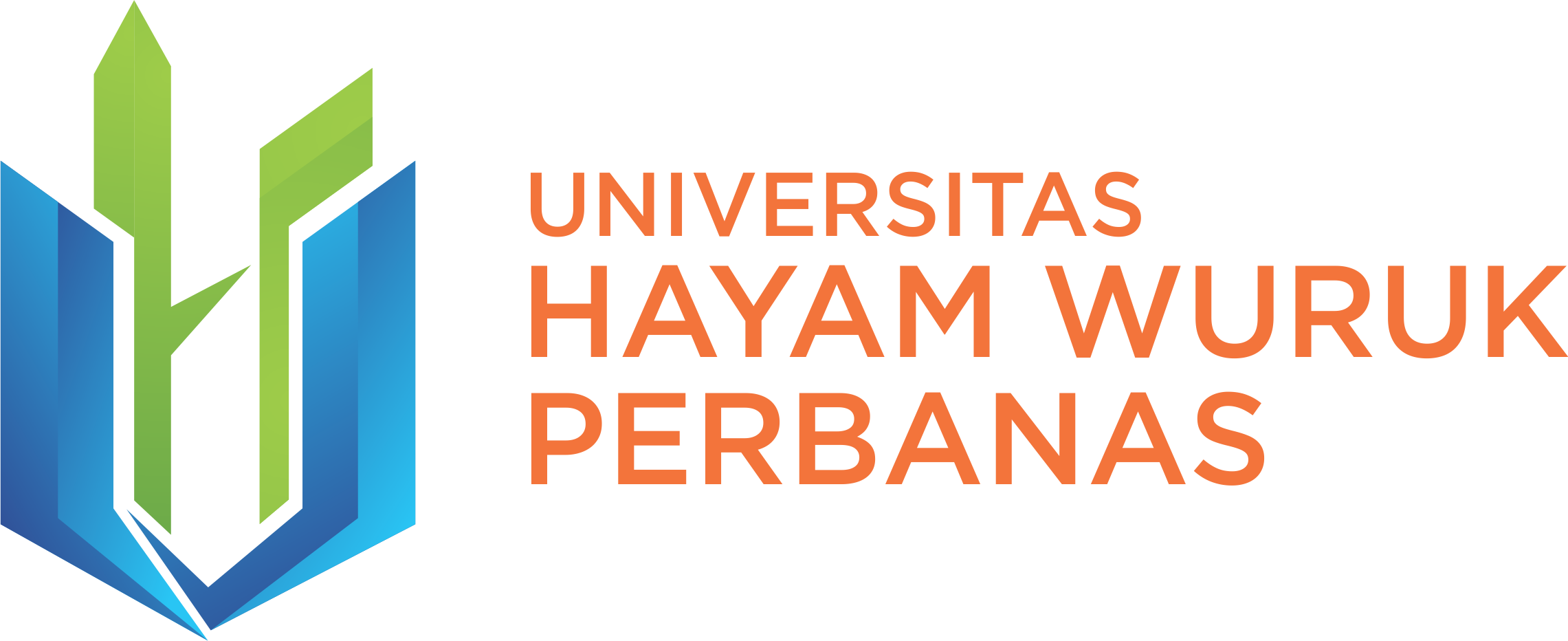 Implementasi Algoritma Struktur Sekuensial
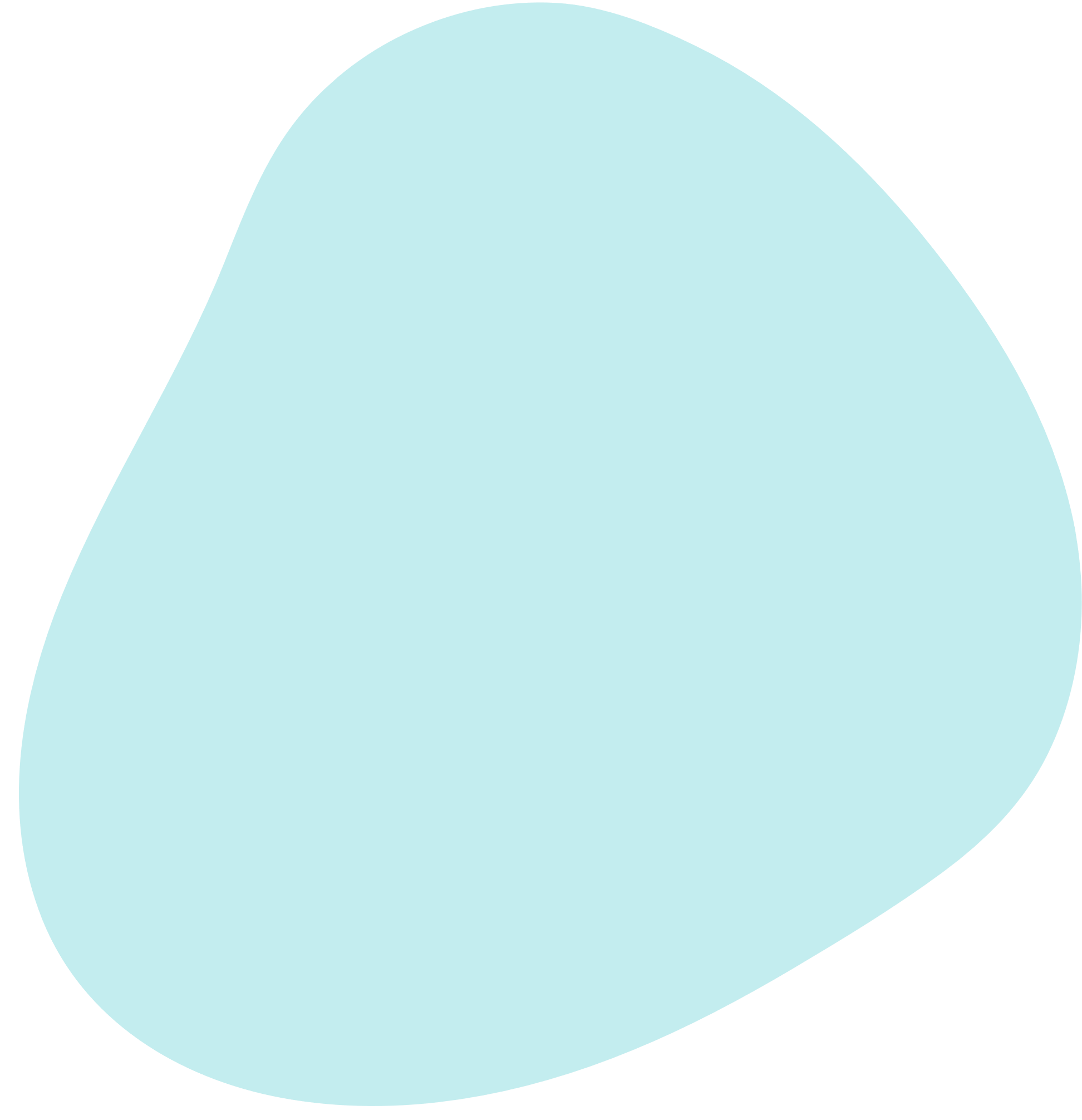 Studi Kasus:
Membuat algoritma menghitung harga barang setelah diskon, dimana diskon yang diberikan sebesar 50%, sehingga algoritma perhitungan harga barang setelah diskon menggunakan sekuensial adalah sebagai berikut :
Implementasi Algoritma Struktur Sekuensial
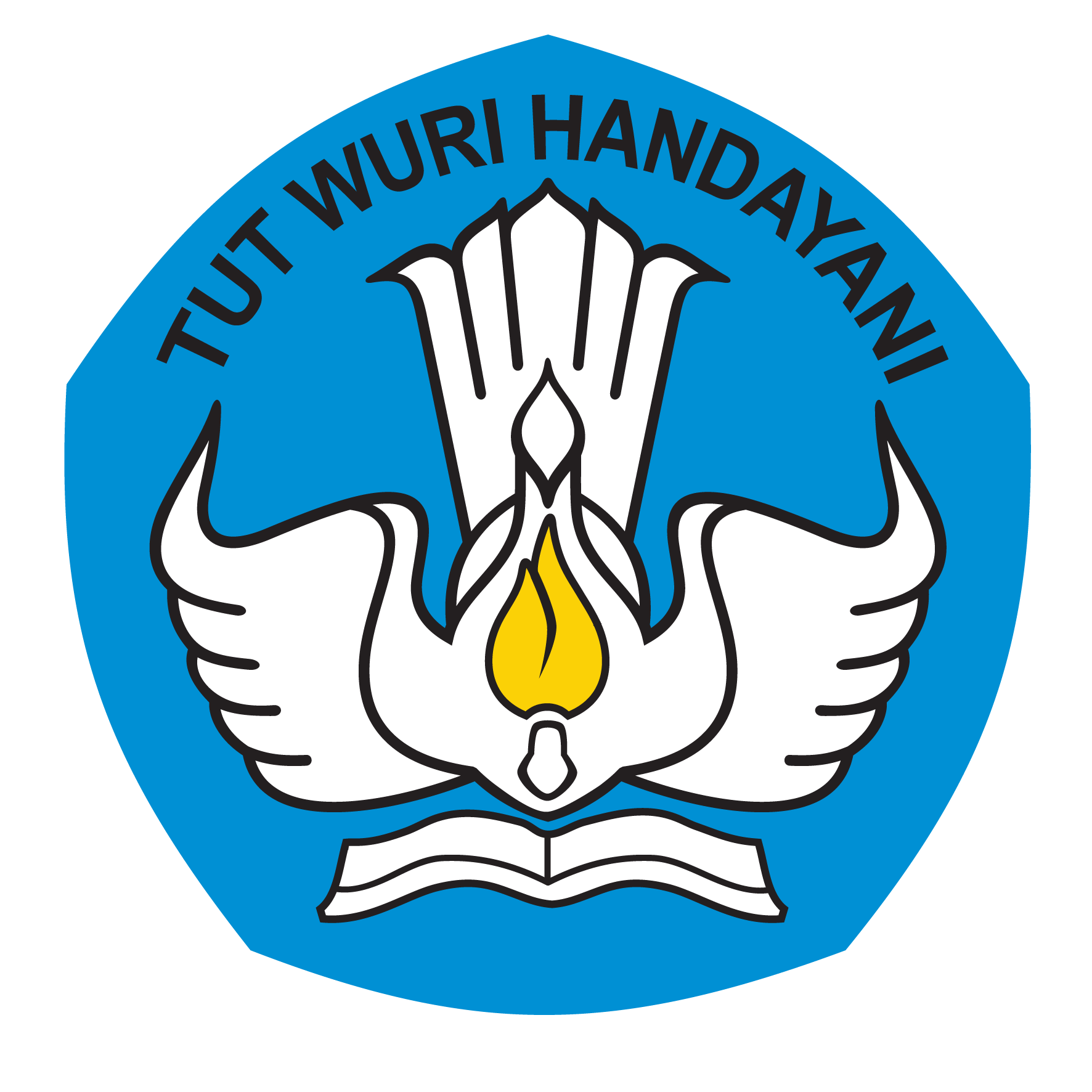 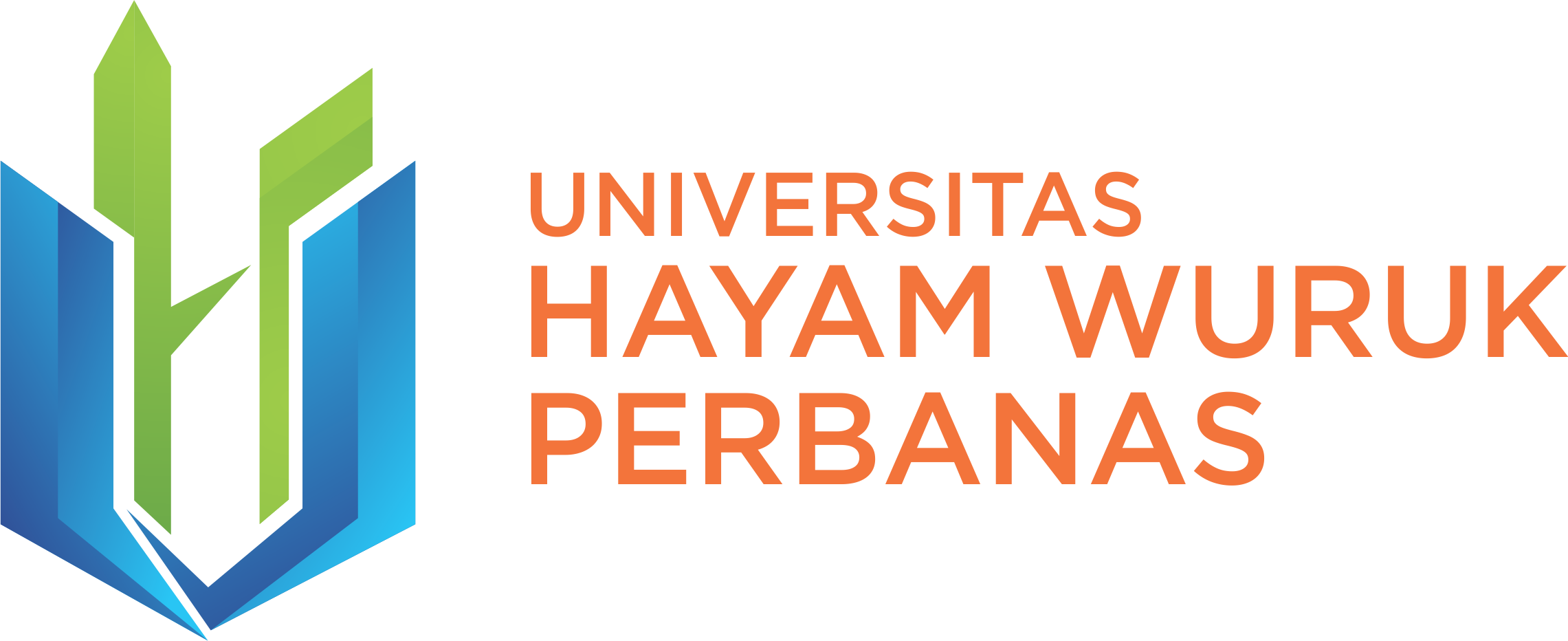 import java.io.*;
class Sekuensial{
	
	public static final Double persenDiskon = 0.5;
 
	public static void main(String args[]) throws IOException{
 
		BufferedReader br = new BufferedReader (new InputStreamReader (System.in));
		Double hargaBarang, potonganHarga, hargaDiskon
		String namaBarang
 
		System.out.print("Nama Barang : ");
		namaBarang = br.readLine();
		System.out.print("Harga Barang : ");
		hargaBarang = Double.parseDouble(br.readLine());
 
		potonganHarga =  hargaBarang * persenDiskon;
		hargaDiskon = hargaBarang - potonganHarga;
 
		System.out.println("=======Perhitungan Diskon==============");
		System.out.println("");
		System.out.println("Nama Barang = " + namaBarang);
		System.out.println("Harga setelah Diskon = " + hargaDiskon);
 
	}
}
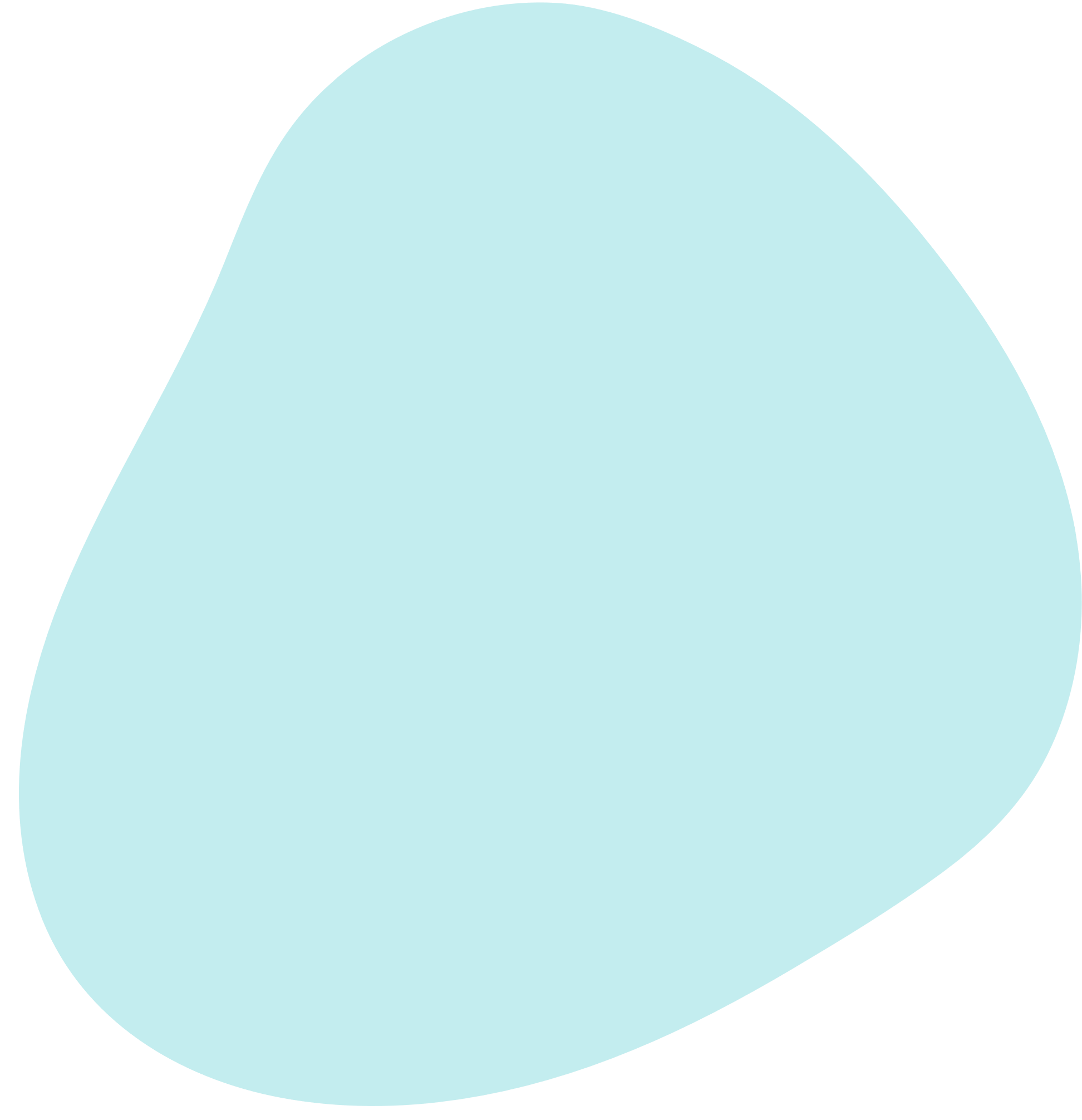 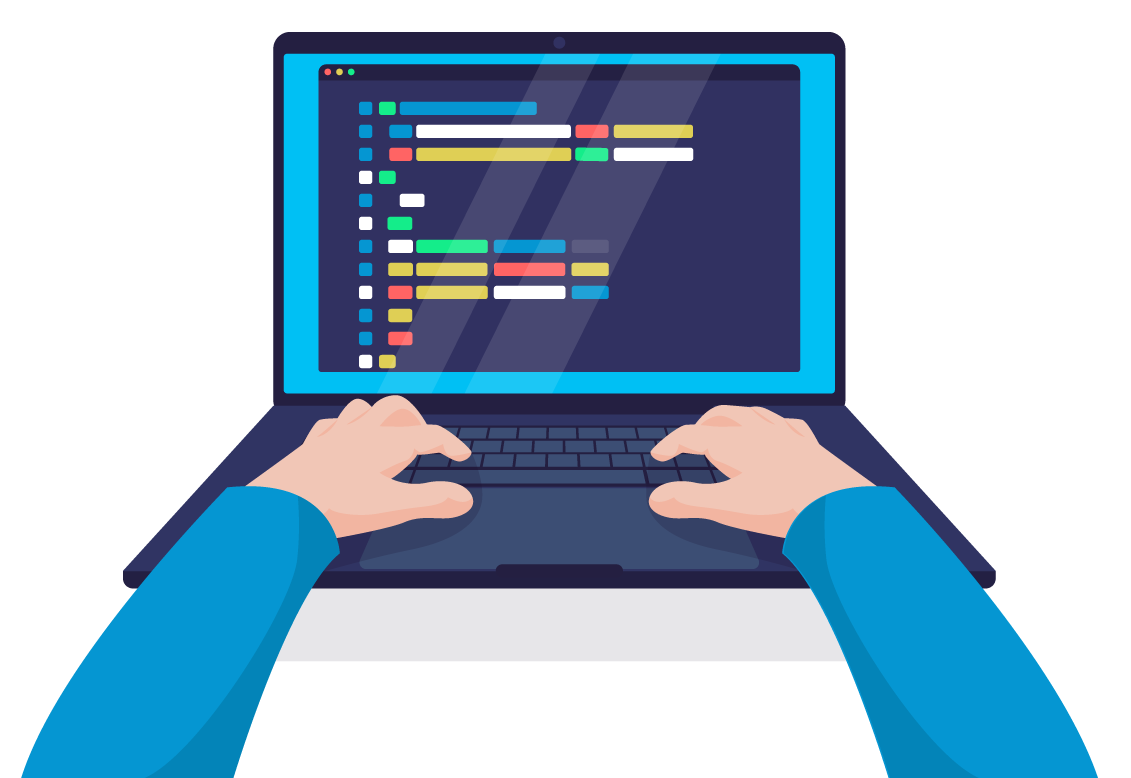 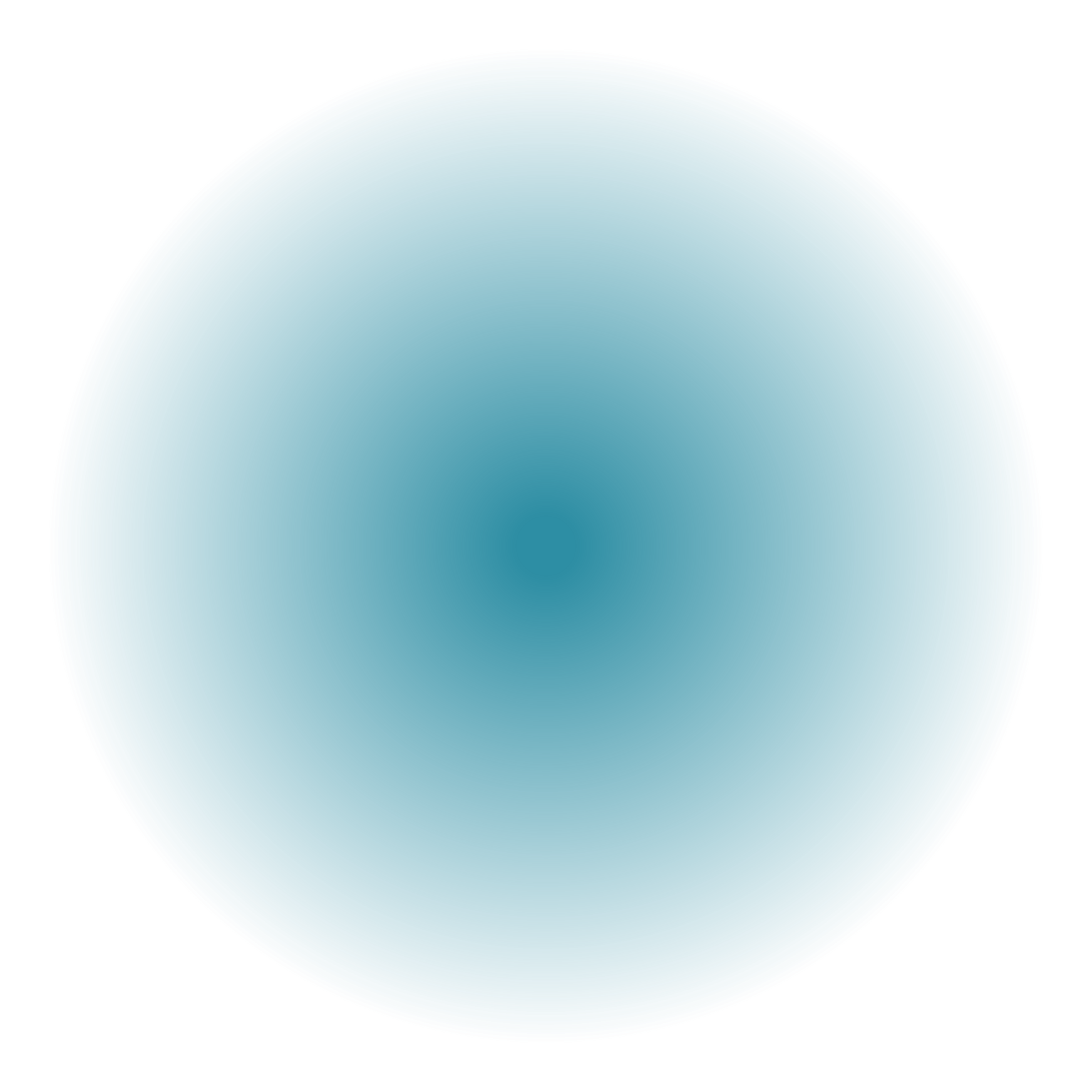 TERIMA KASIH!
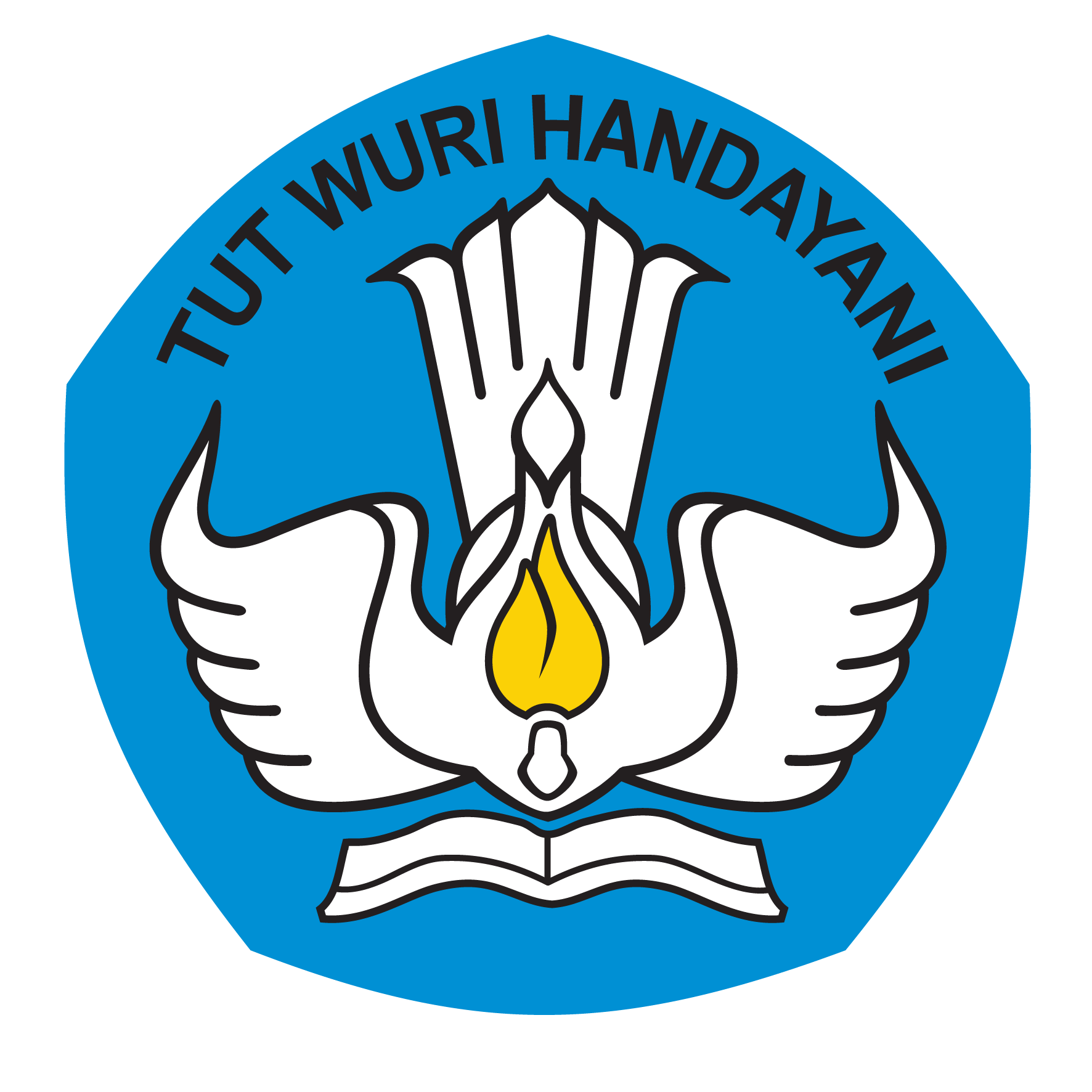 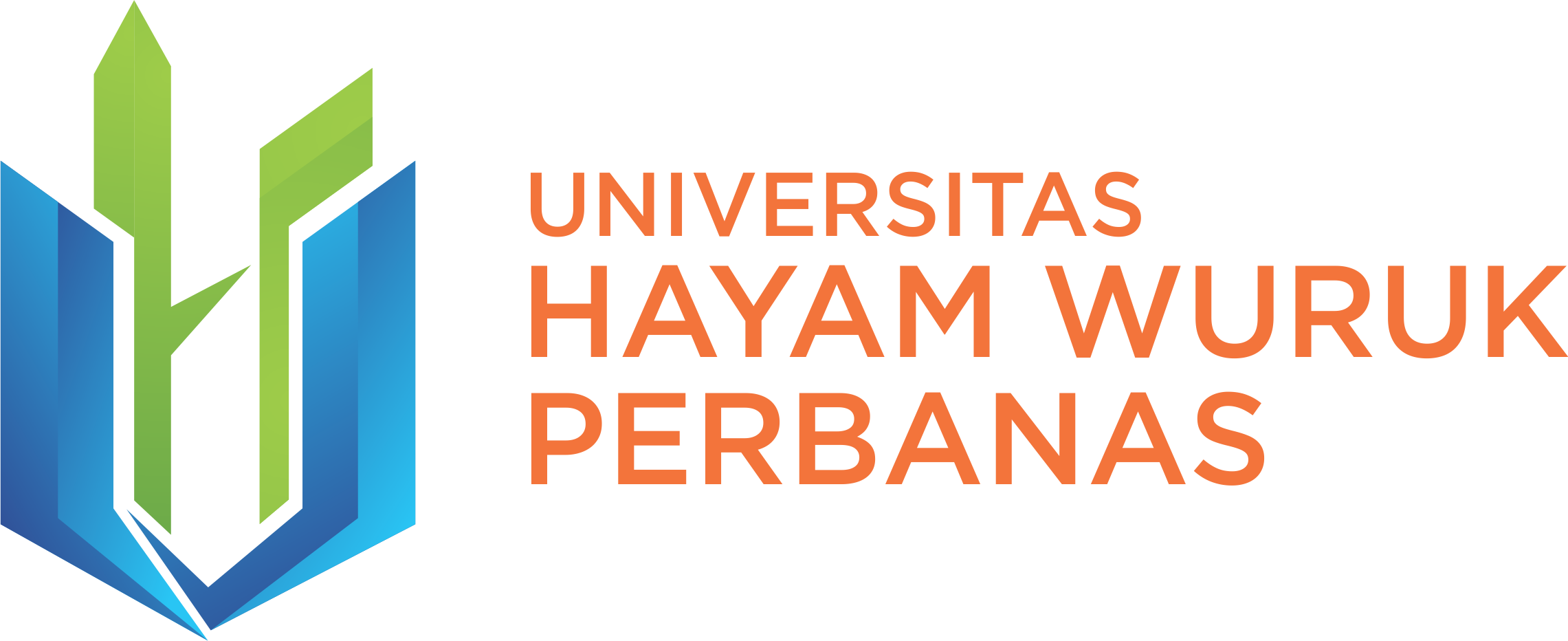 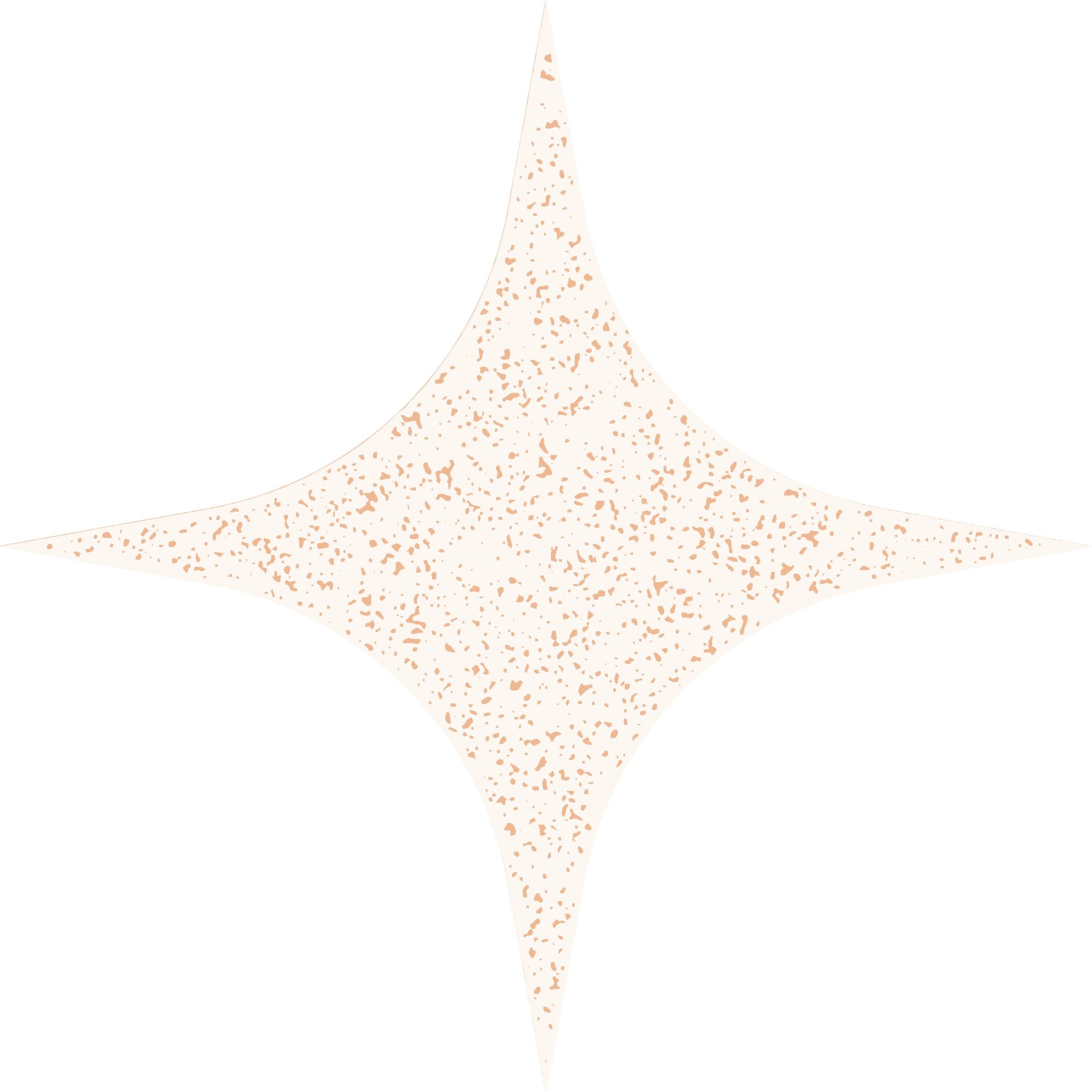 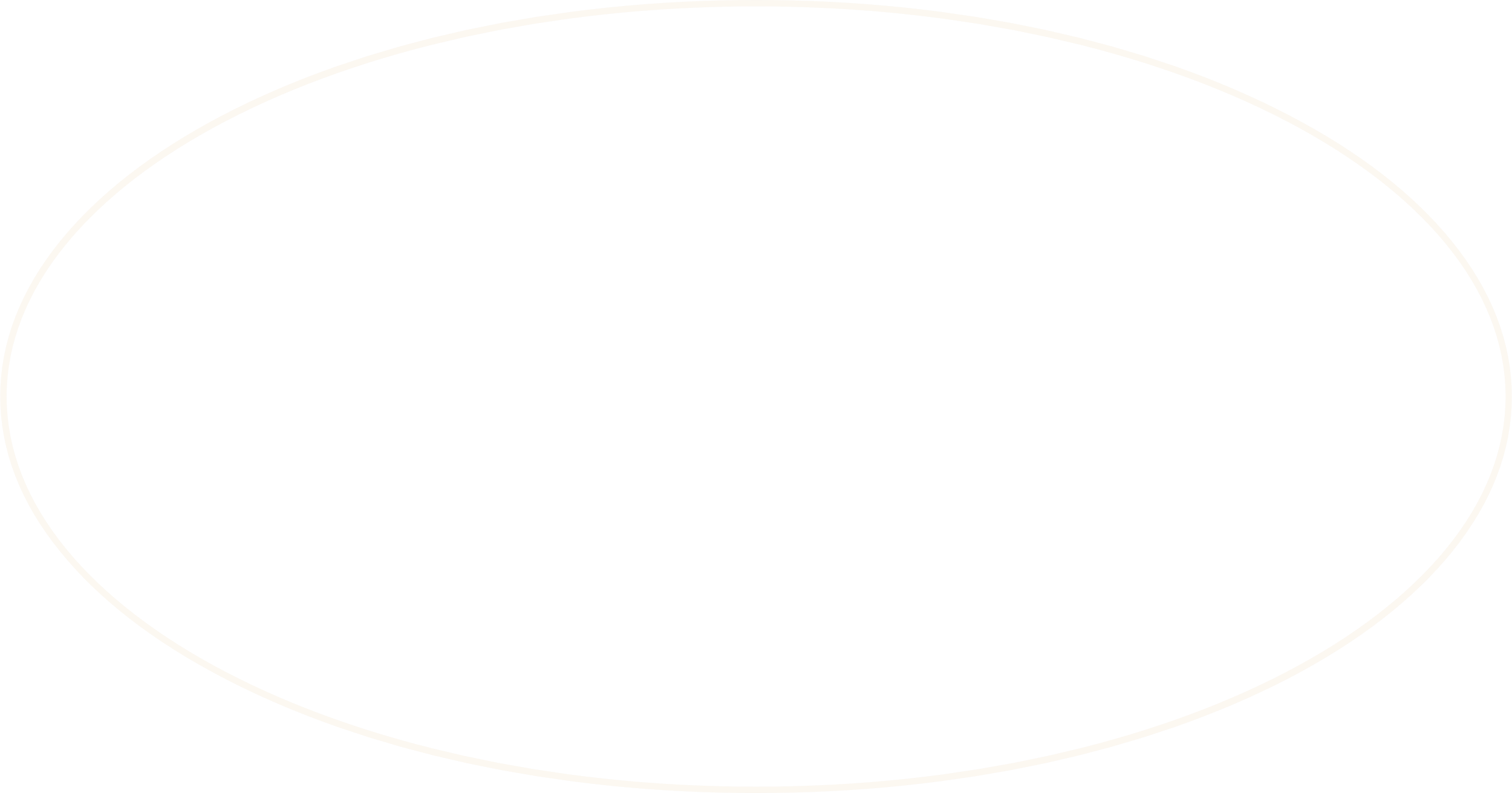